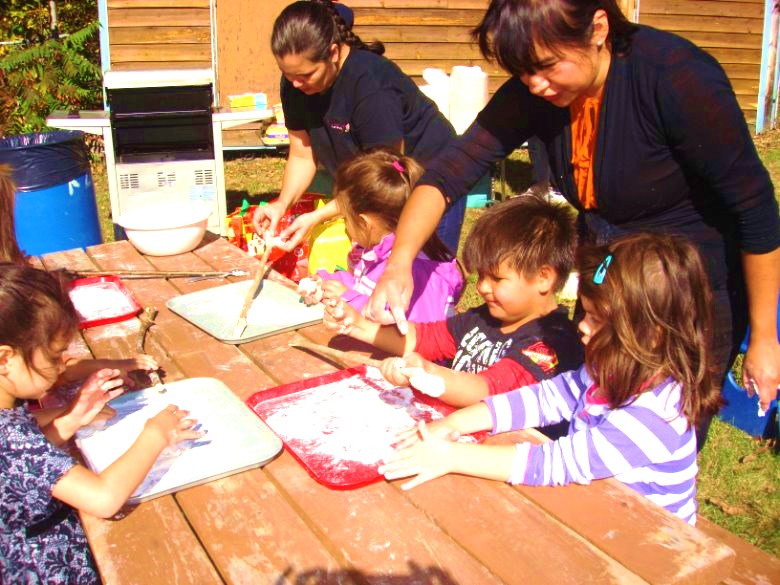 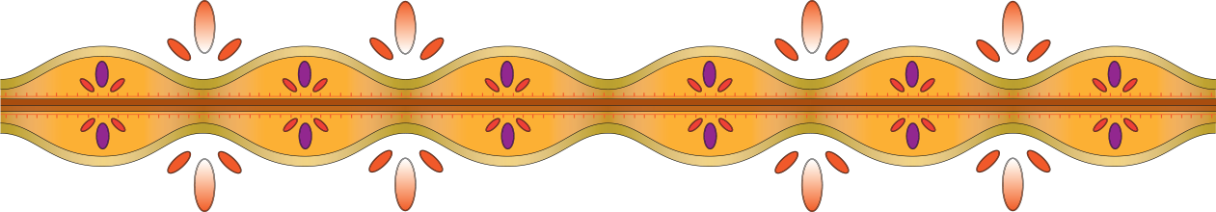 Les racines de l’éducation préscolaire dans les communautés des Premières Nations
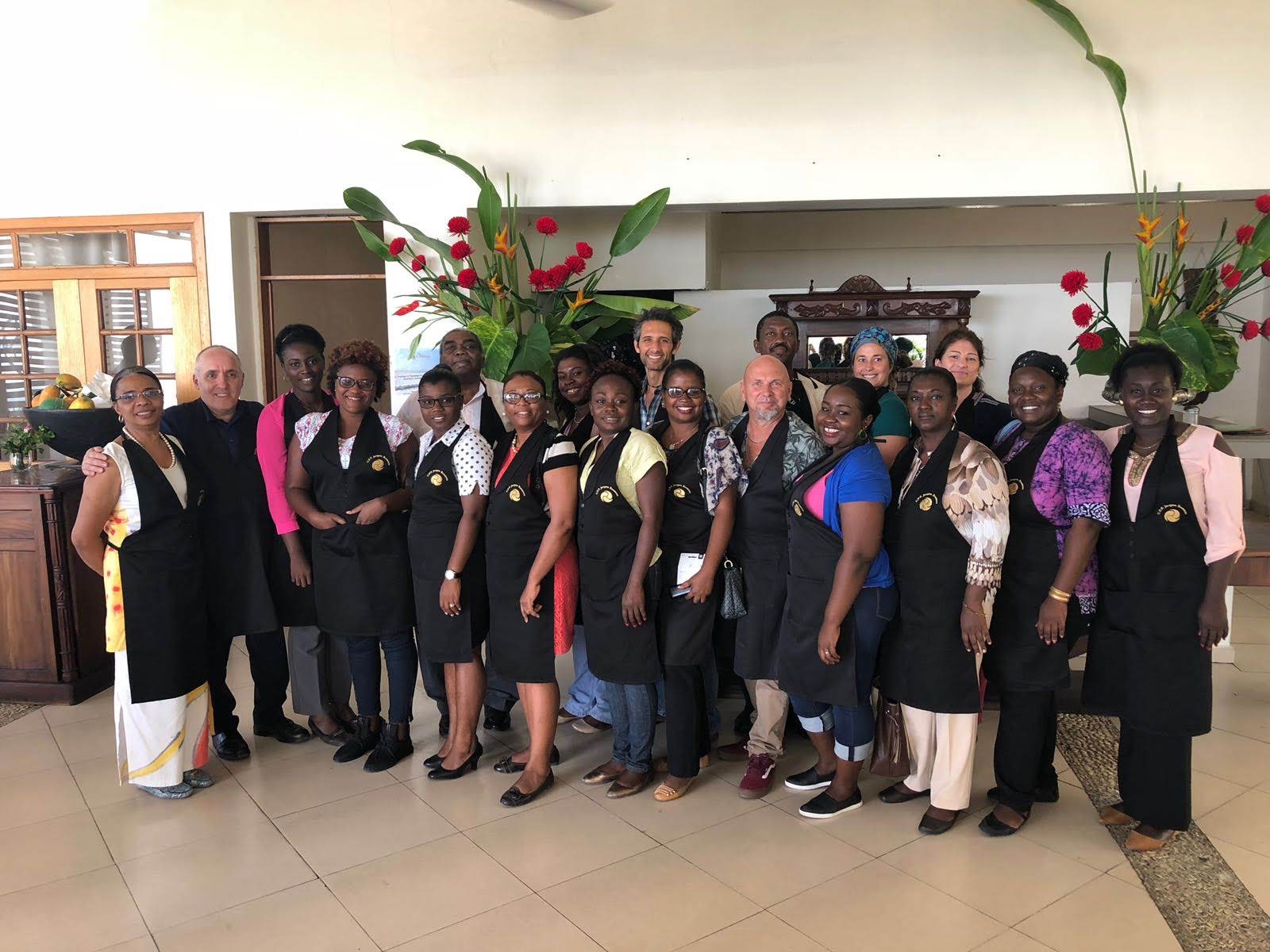 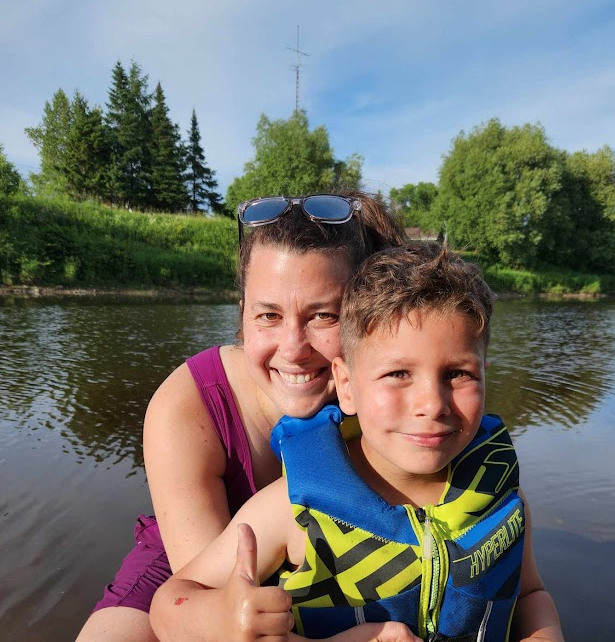 Anne-Marie Angers 
Conseillère en réussite scolaire, anglais, arts et éducation préscolaire
Acquisition du langage, éducation interculturelle, conception pédagogique
Installée à Lévis, travaillant à Wendake
Activités de plein air, littérature, pleine conscience
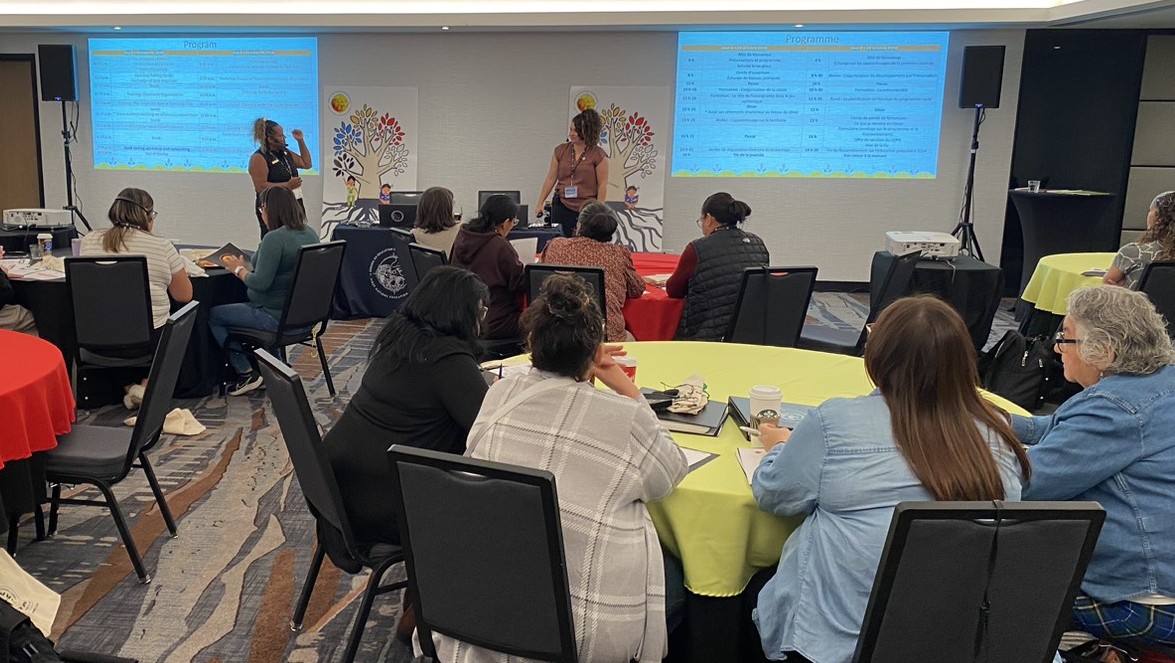 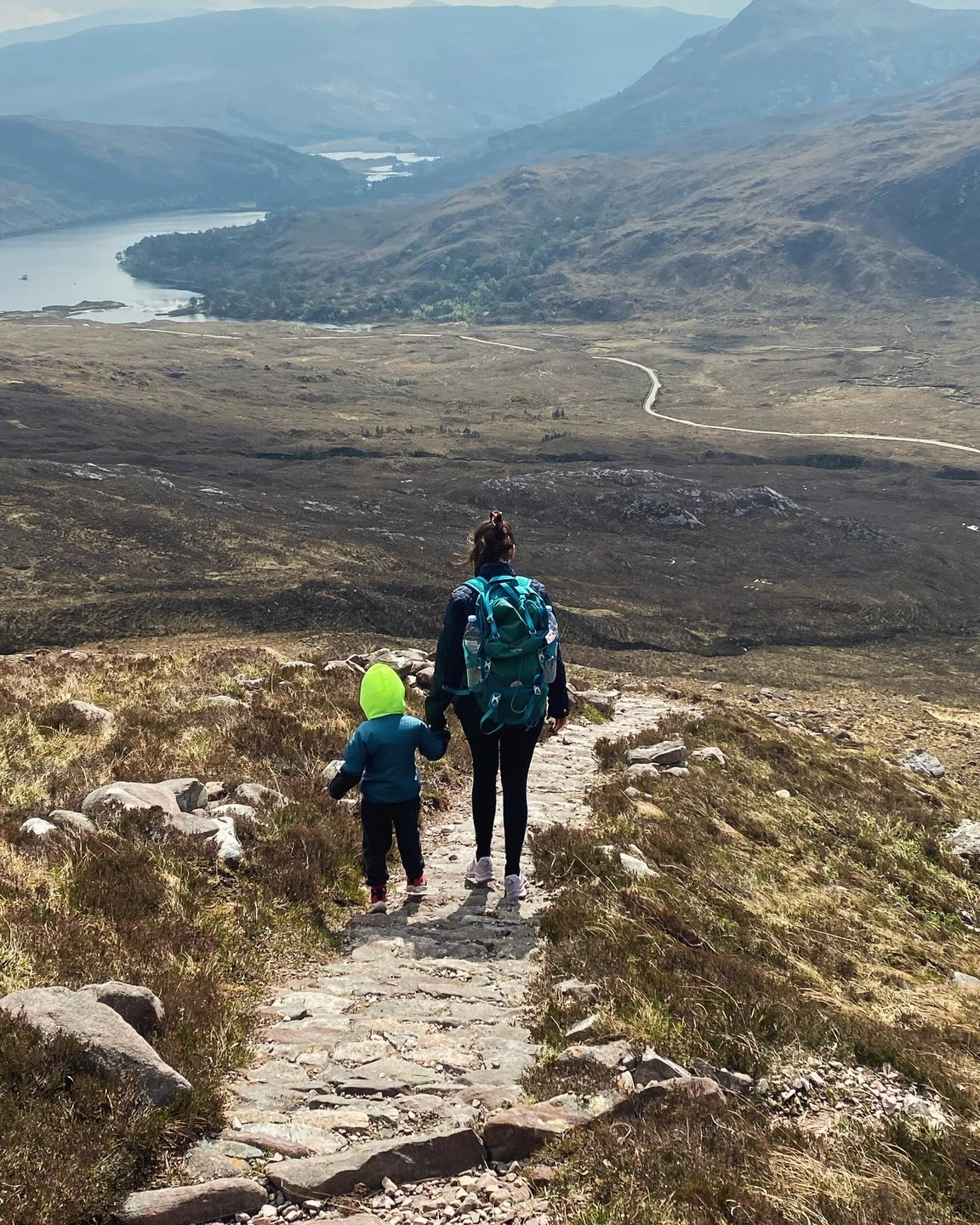 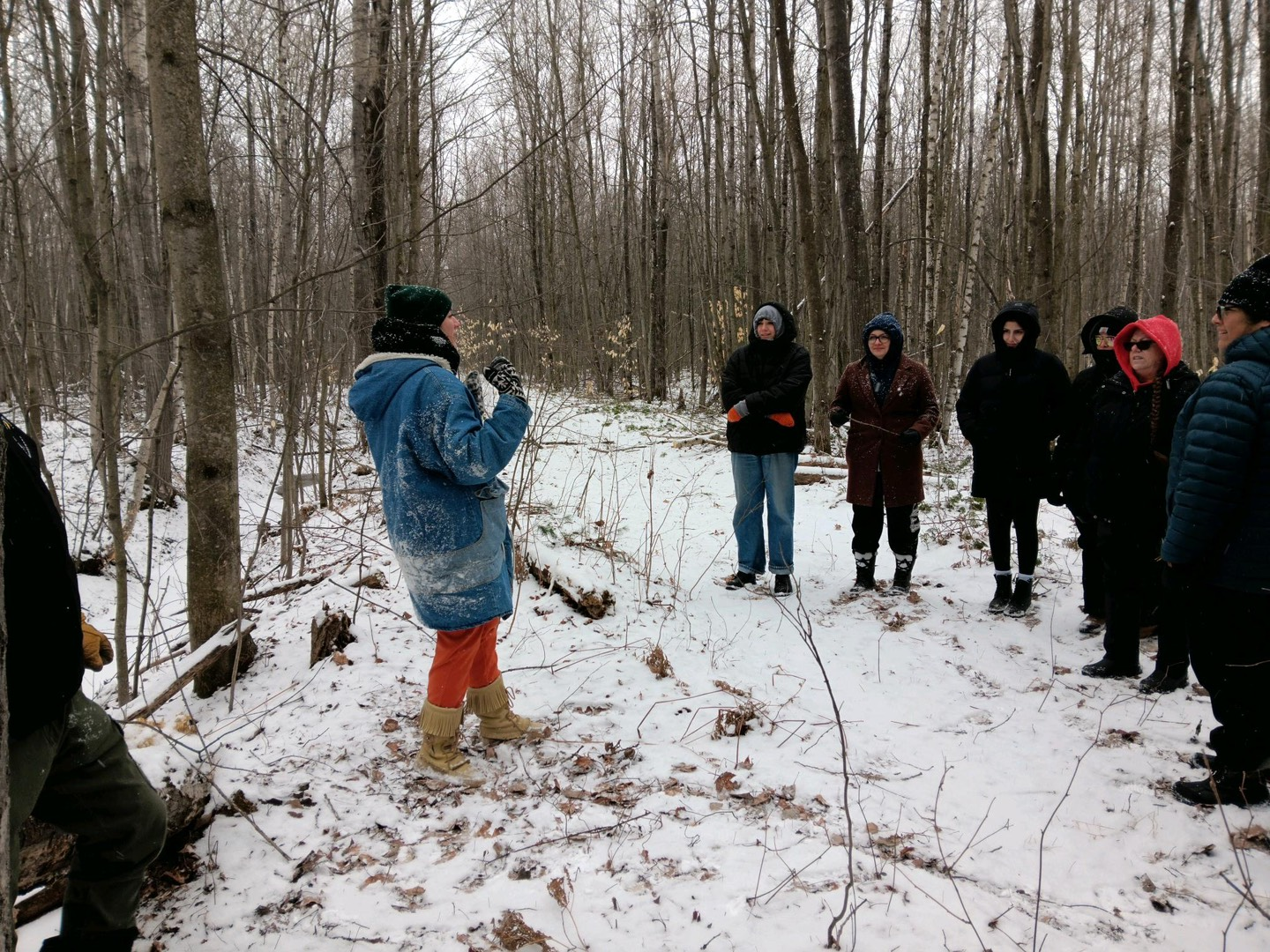 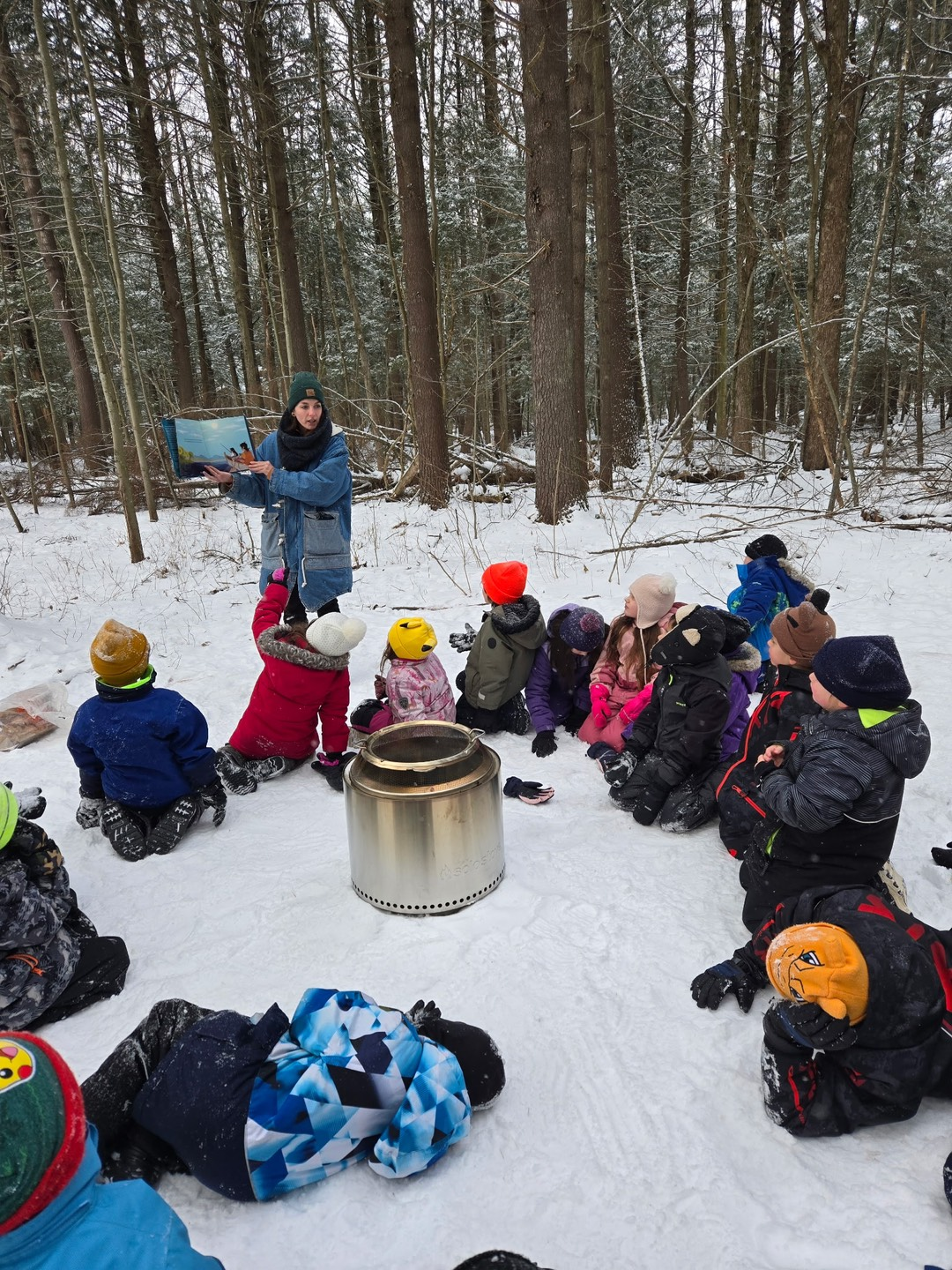 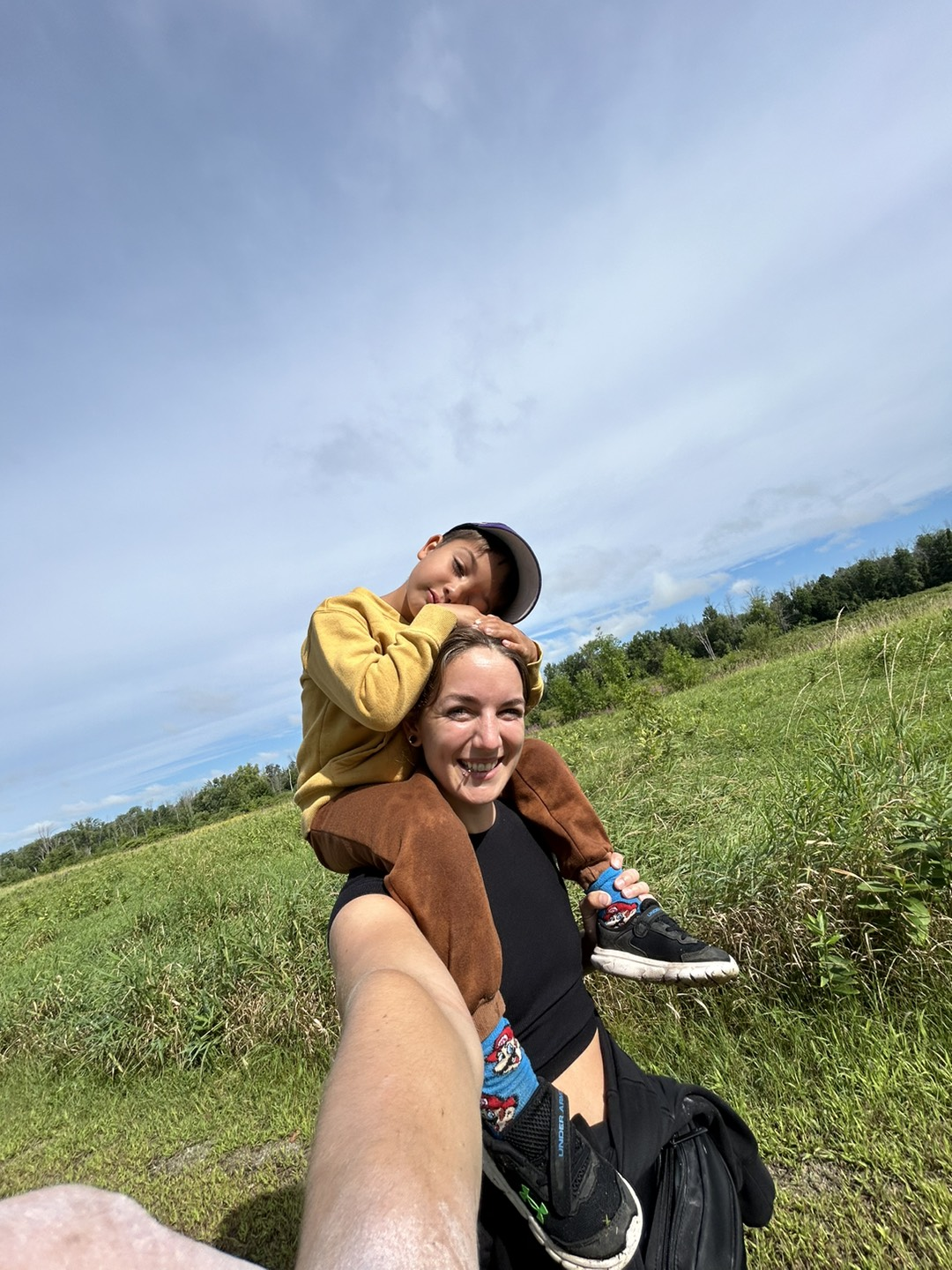 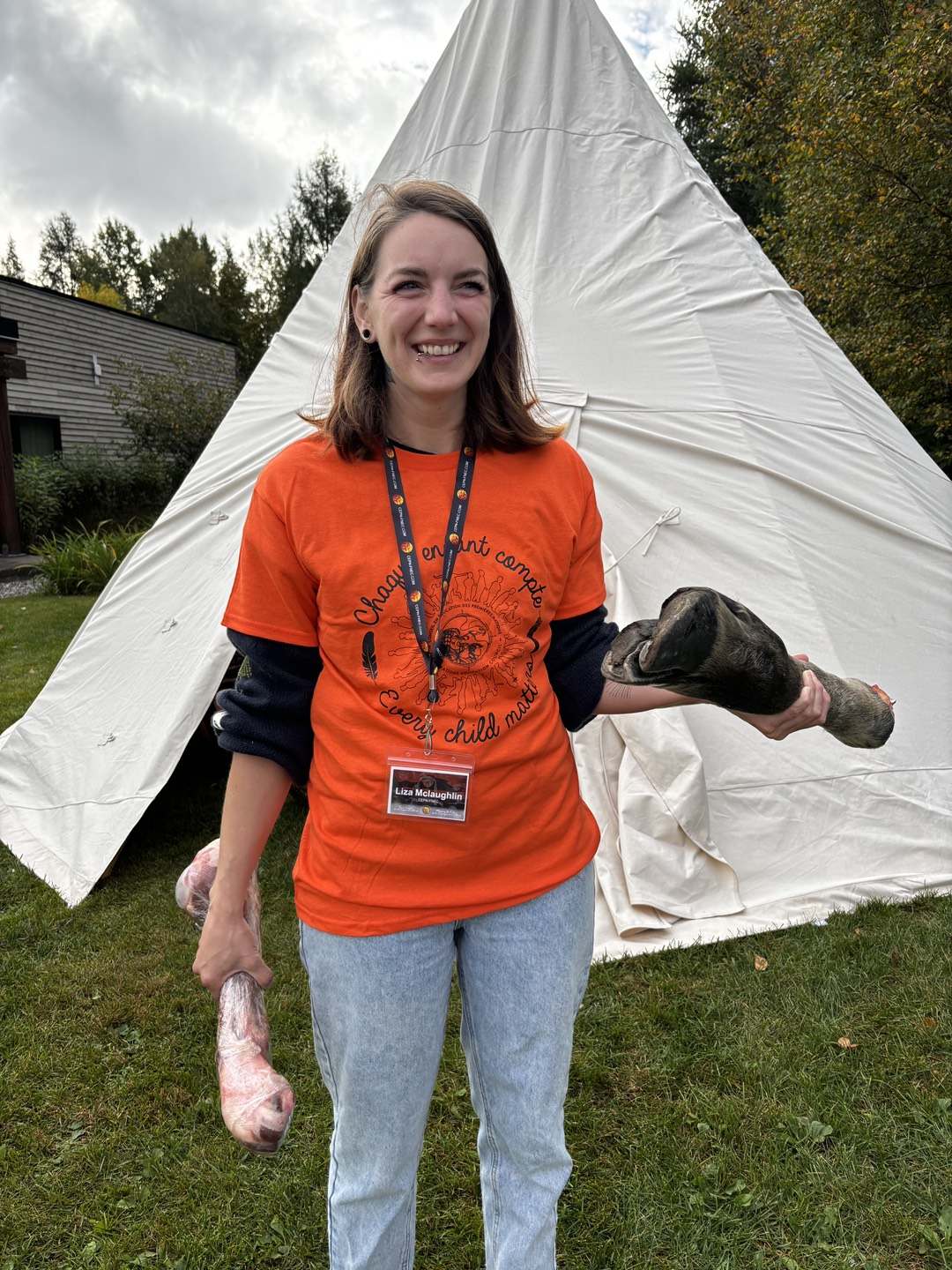 Présentations
Liza Mclaughlin
Conseillère en réussite scolaire, éducation fondée sur la terre
Éducation spécialisée, santé mentale et dépendances, études sur les Peuples premiers, travailleuse des services de garderie pendant 3 ans.
Installée à Kanesatake depuis 10 ans avec son partenaire et son fils
Activités de plein  air, lecture, course à pied, escalade, randonnée
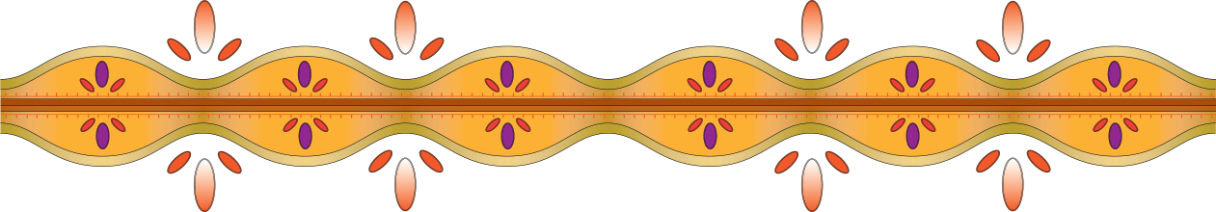 Présentation
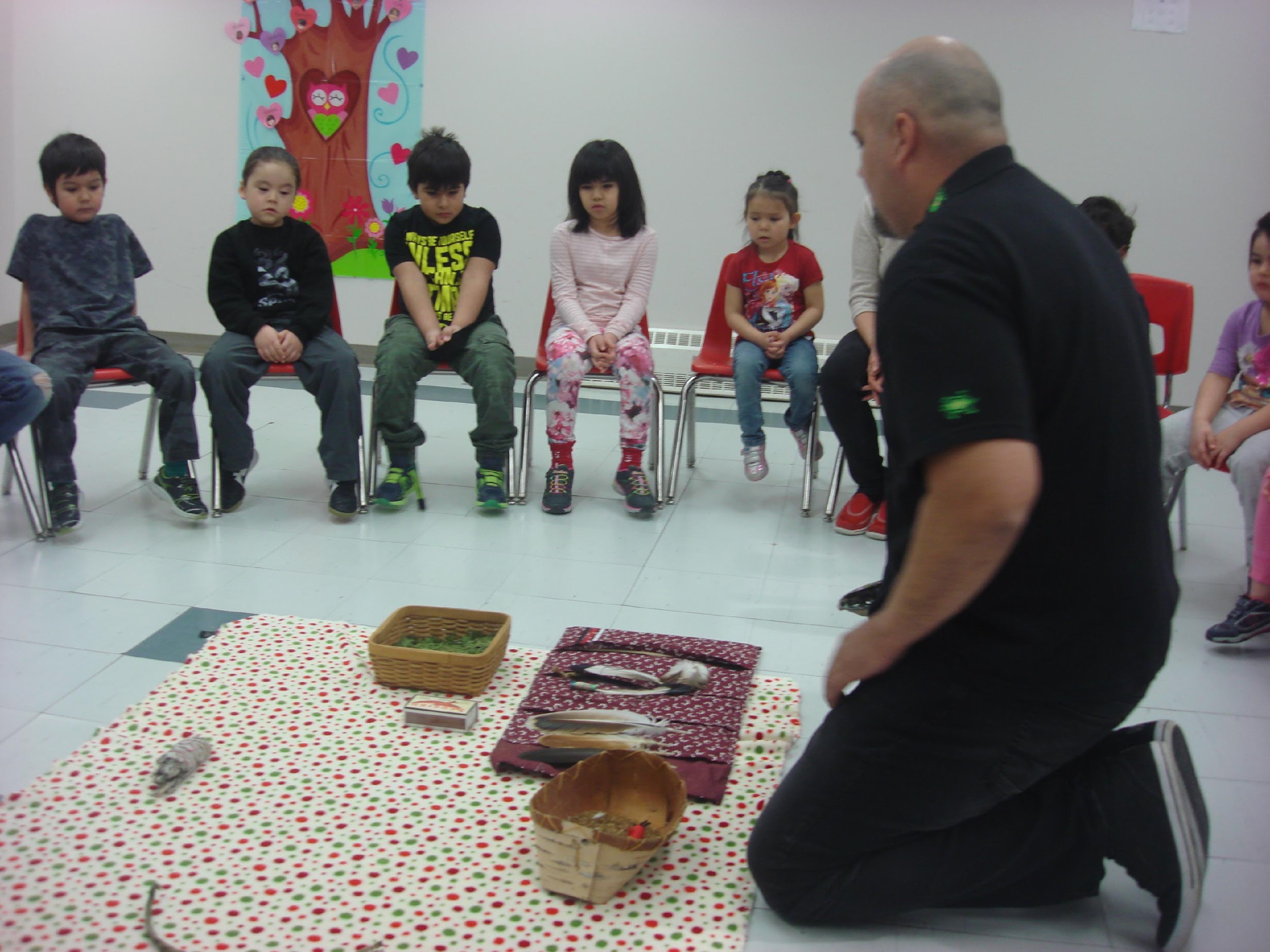 Présentations
Conseil en éducation des Premières Nations
Le processus
Le programme
Outils et compléments
Lier les communautés au programme
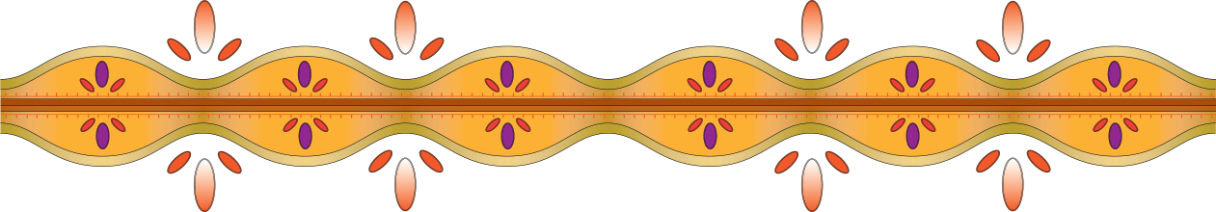 Le CEPN
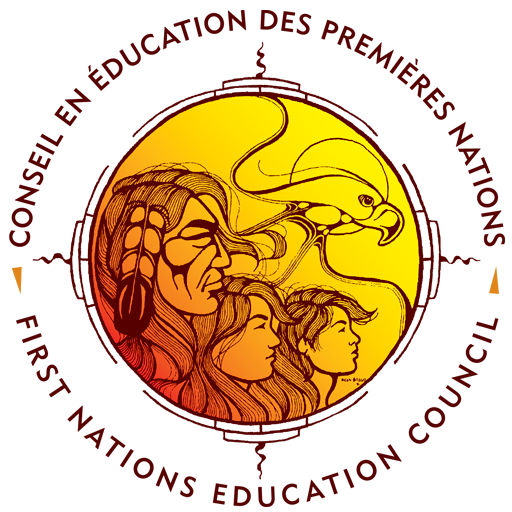 Brève description de l’organisation et des services offerts, ainsi que du programme-cycle préscolaire des Premières Nations
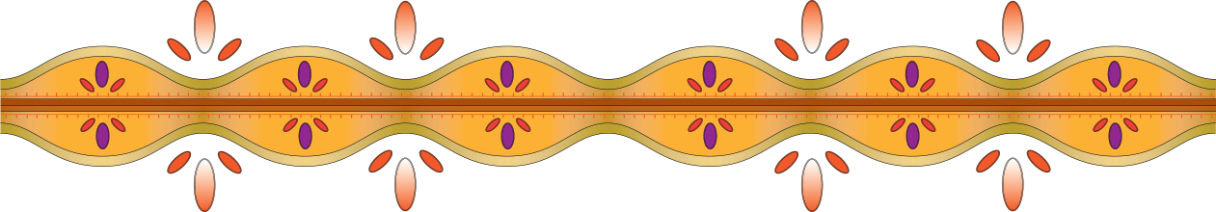 [Speaker Notes: Anne-Ma]
Qui sommes-nous?
Quelles communautés soutenons-nous?
Conseil en éducation des Premières Nations (CEPN)
Quelles sont notre mission, nos valeurs et nos responsabilités?
Dans quels secteurs travaillons-nous?
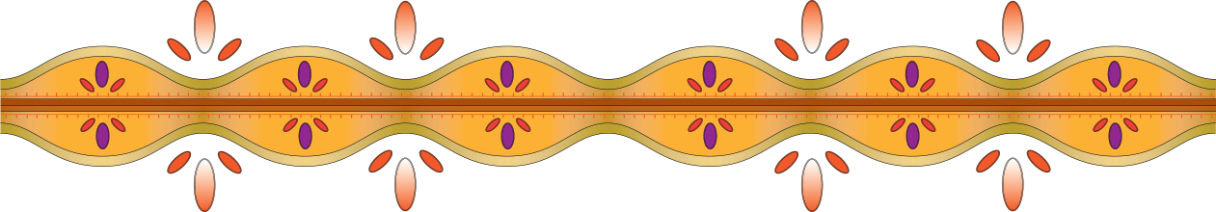 [Speaker Notes: Anne-Marie

Le CEPN a été fondé en 1985, après trois années de réunions entre des enseignants des Premières Nations désireux de prendre en main la gouvernance de leur système d’éducation, de discuter des pratiques exemplaires propres à leurs situations et de se faire entendre.Le CEPN soutient, d’une manière ou d’une autre, 8 nations membres, plus de 22 communautés, plus de 25 écoles et plus de 5900 élèves.Des valeurs telles, que la fierté identitaire, l’autodétermination, l’excellence et le développement d’une expertise propre à chaque communauté, servent de cadre à toutes nos activités.Intervenir au niveau politique et administratif pour assurer l’autonomie gouvernementale de leur éducation, améliorer la qualité des services éducatifs offerts en proposant une formation qualifiante, un développement professionnel, du réseautage, des symposiums et des rassemblements concernant plusieurs secteurs et sujets, gérer des programmes transférés par différents ministères dans l’intérêt des communautés, publier des outils, des programmes éducatifs et d’autres éléments, offrir des ressources humaines lorsqu’il existe un besoin de consultation et maintenir des liens avec d’autres organisations des Premières Nations du domaine de l’éducation.]
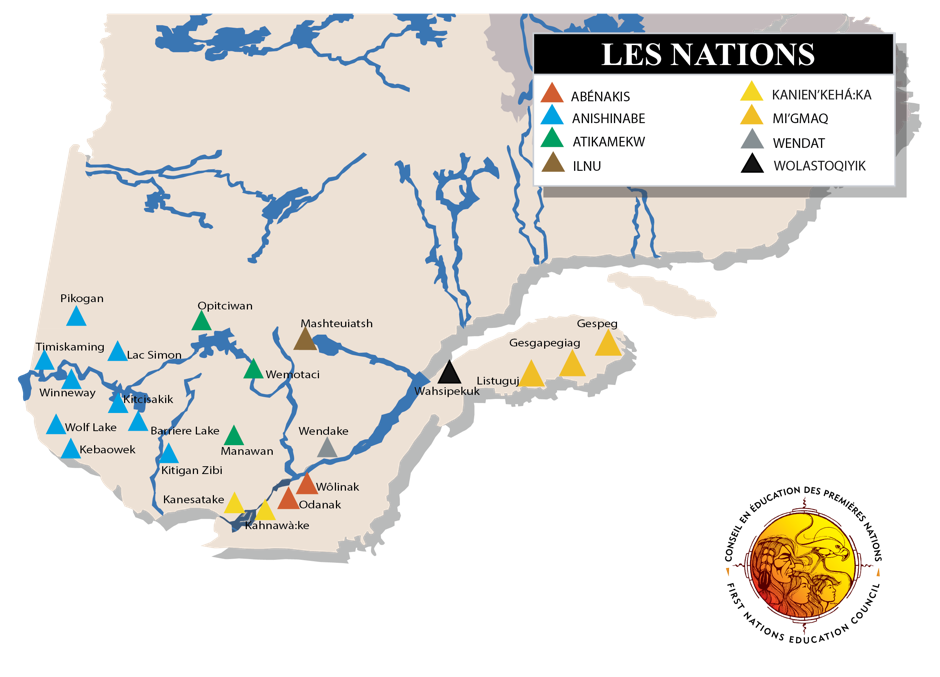 Communautés membres
[Speaker Notes: Anne-Marie]
Élaboration du cahier d’activités, de la trousse littéraire, des fiches d’observations, du parcours d’apprentissage
Essai dans des classes préscolaires de la communauté
Sélection des compétences avec tous les enseignants du préscolaire de la communauté membre
Lancement
Chronologie du programme-cycle
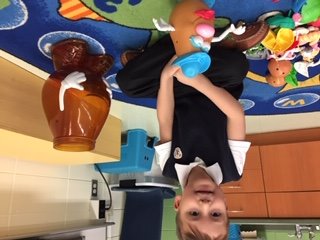 Programme d’éducation préscolaire
Outils et compléments
Programme -cycle
Formation et soutien
Processus de sélection identique
Cadre holistique
Expertise solide
Visites dans les communautés pour former le personnel
Soutien continu
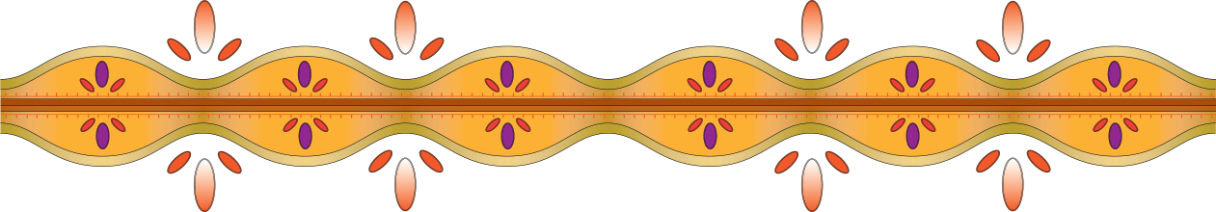 [Speaker Notes: Liza]
Programme-cycle
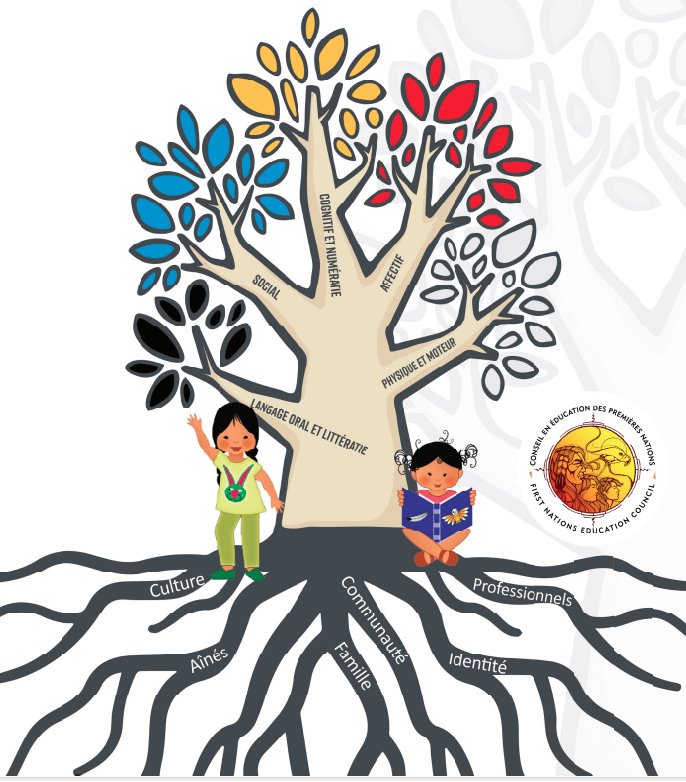 Approche holistique 
Expertise professionnelle, communautaire et sur le terrain
Programme dynamique en constante évolution
Participation active 
Outils concrets
Insister sur la culture, la langue et le territoire 
Trousse littéraire comprenant uniquement des œuvres d’auteurs membres des Premières Nations, des Métis et des Inuits.
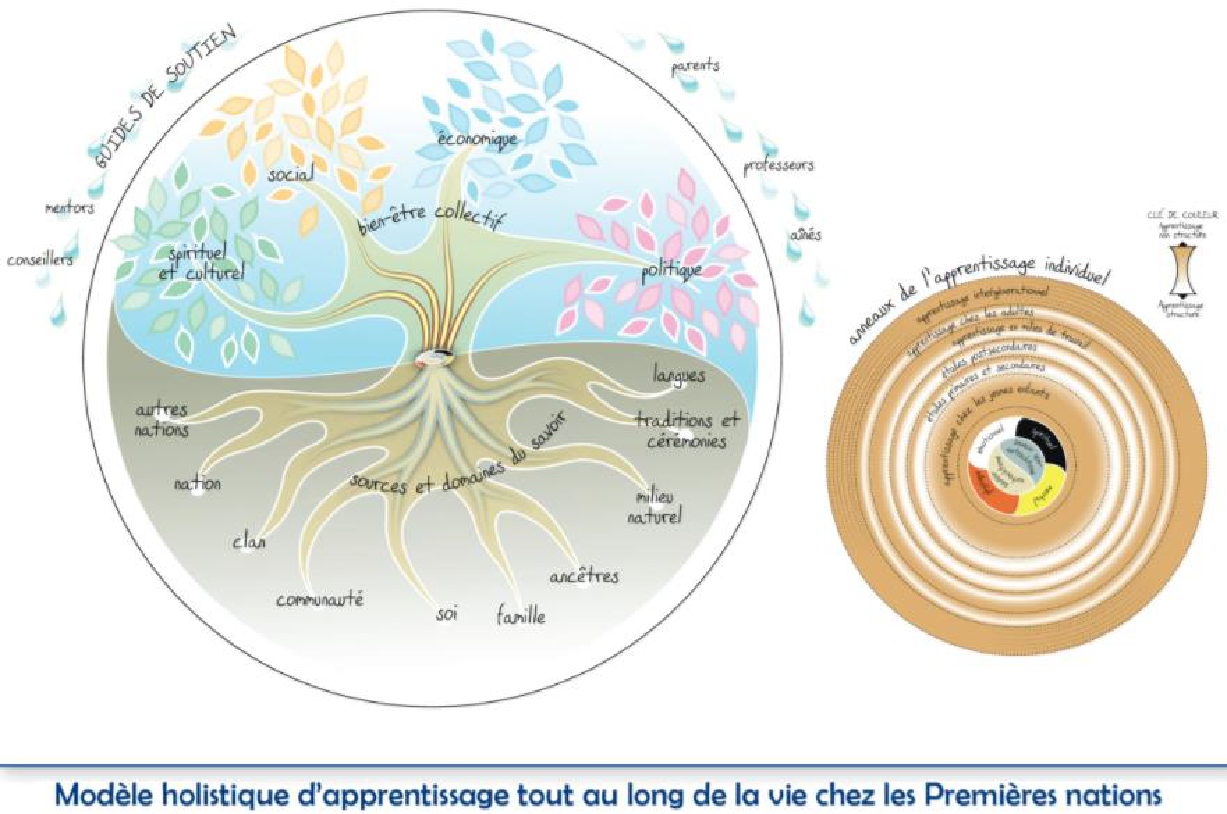 Approche holistique
L’enfant en tant qu’être global, complexe et complet

Sphère cognitive : Développer le potentiel scolaire et la pensée critique
Sphère affective : Équilibrage et acceptation du monde émotionnel et des capacités d’expression de l’enfant
Sphère spirituelle : Enracinée dans le renforcement de l’identité, des pratiques traditionnelles et de la langue
Sphère physique : La terre en tant que premier enseignant

Grandir et se développer au sein d’une famille, d’une communauté et d’une société

Tout au long de la vie : Transmission des connaissances d’une génération à l’autre
Sources et connaissances variées : Enracinées dans l’expérience
Attention centrée sur le bien-être communautaire
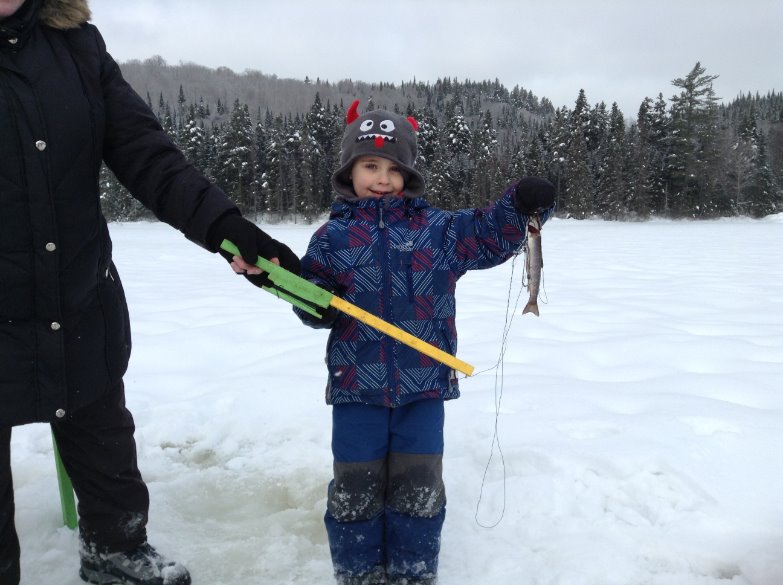 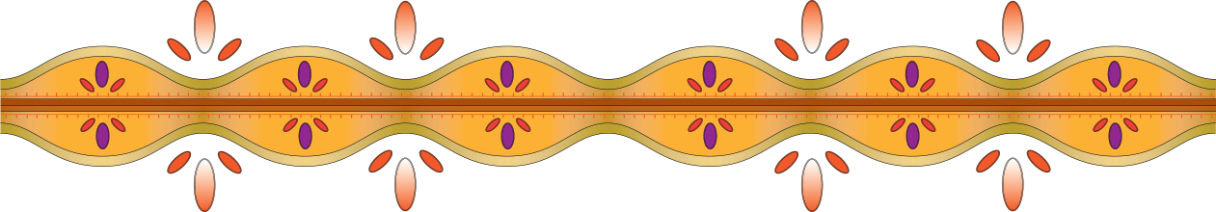 Construction conjointe du programme
Expertise sur le terrain : Choisir les compétences essentielles
Comité du cycle : Examen et suivi tout au long de la construction
Langues et culture : Un programme ancré dans la culture qui favorise l’intégration des langues autochtones
Éducation spécialisée : Différenciation
Participation des parents : Information et participation des parents au programme
Alphabétisation : Attention centrée sur des auteurs des Premiers peuples 
Apprentissage axé sur la terre : Pratique encouragée par le programme
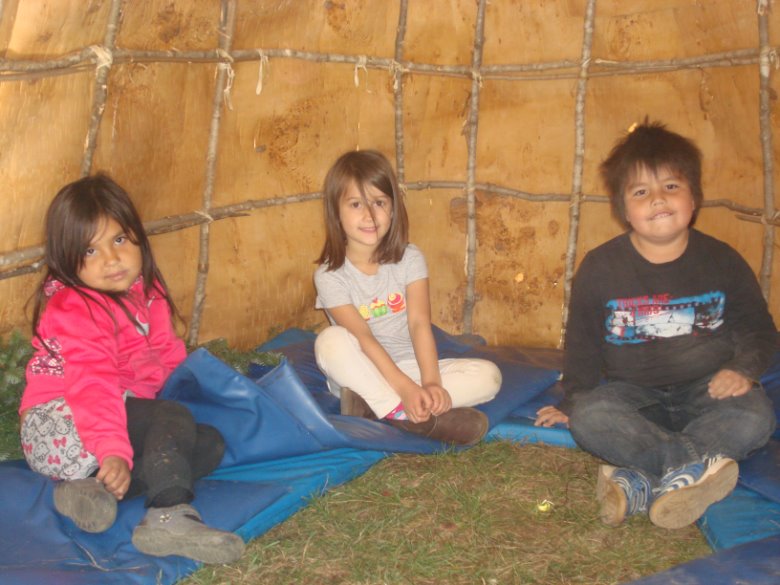 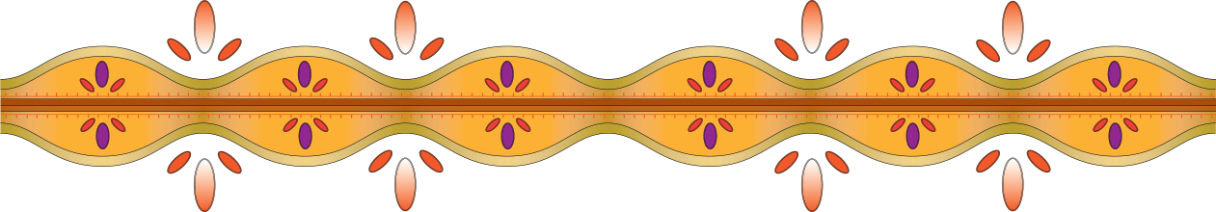 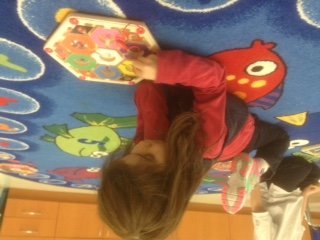 Progression des compétences
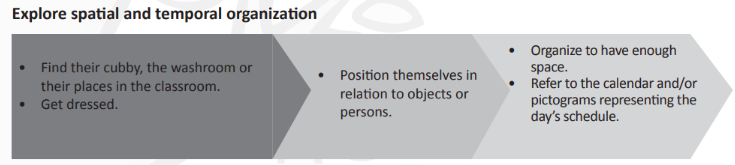 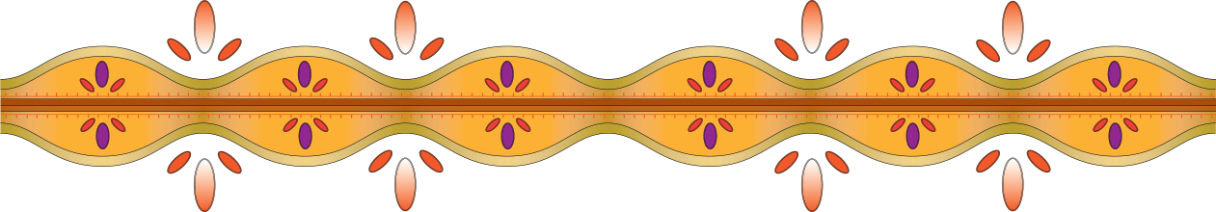 Pour aller plus loin : Continuer d’étudier d’autres compétences avec les élèves qui ont déjà acquis les compétences essentielles.

Manipuler de petits objets (p. ex., petits blocs, boutons, boules de papier, trombones, épinglettes). 
Utiliser correctement les outils disponibles (ciseaux, colle, crayons, stylos pour dessiner sur les tableaux blancs interactifs ). 
Se déplacer en évitant les obstacles. 
S’essayer à des jeux actifs à l’intérieur et à l’extérieur (p. ex., danser, se balancer, courir). 
Utiliser spontanément de l’équipement  qui permet de jouer activement.  
Répéter une activité nouvellement apprise pour faciliter la consolidation. 
Citer des préférences personnelles et des préférences alimentaires.  
Découvrir des activités qui permettent de se dépenser. 
Faire preuve de prudence en déplaçant et en manipulant certains objets(p. ex., ciseaux, tablettes).
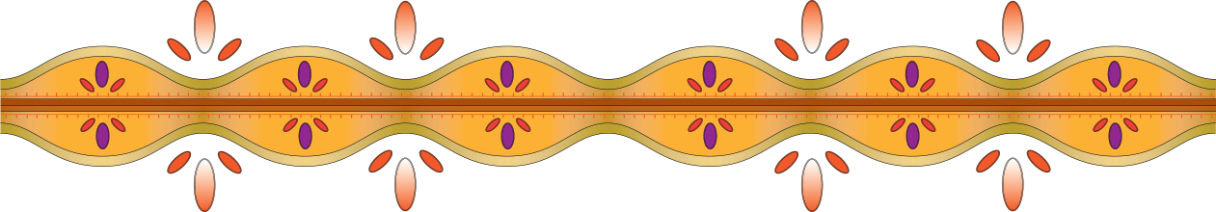 Se poser la question : Observez les compétences de l’enfant ayant éventuellement des besoins spéciaux

4 ans
Ne peut pas monter et descendre des escaliers sans aide.       
Ne peut pas se tenir en équilibre sur un pied.
Ne peut pas attraper un ballon.
Éprouve encore des difficultés à faire du vélo ou 
du tricycle.
Éprouve des difficultés à grimper sur les équipements 
de l’aire de jeux.
Éprouve des difficultés à utiliser des ciseaux et à découper
     en ligne droite.      
Éprouve des difficultés à tenir un crayon (pose tous ses 
doigts sur le crayon).
Ne privilégie pas encore une main par rapport à l’autre.
Ne peut pas copier une croix ou un carré.
5 ans
Ne peut pas monter et descendre des escaliers en alternant les pieds.
Ne peut pas se tenir en équilibre sur un pied.
Ne peut pas sauter en avant en ayant les pieds joints.
Ne peut pas attraper un ballon avec les deux mains.
Éprouve encore des difficultés à faire du vélo ou du tricycle.
Ne peut pas découper un carré.
Éprouve énormément de difficultés à manier des ciseaux.
Ne peut pas copier un carré ou des lignes diagonales.
Ne peut pas colorier à l’intérieur des lignes.
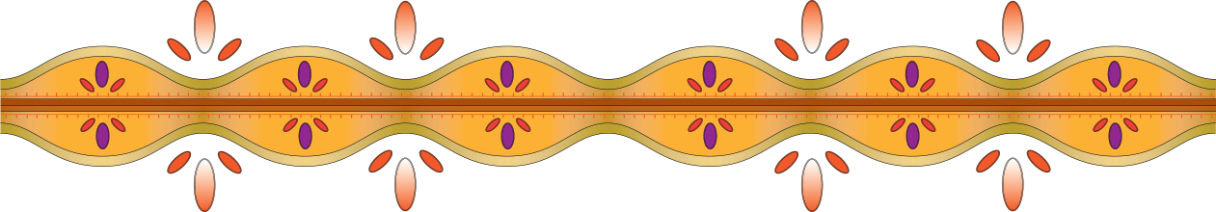 Cahier d’activités
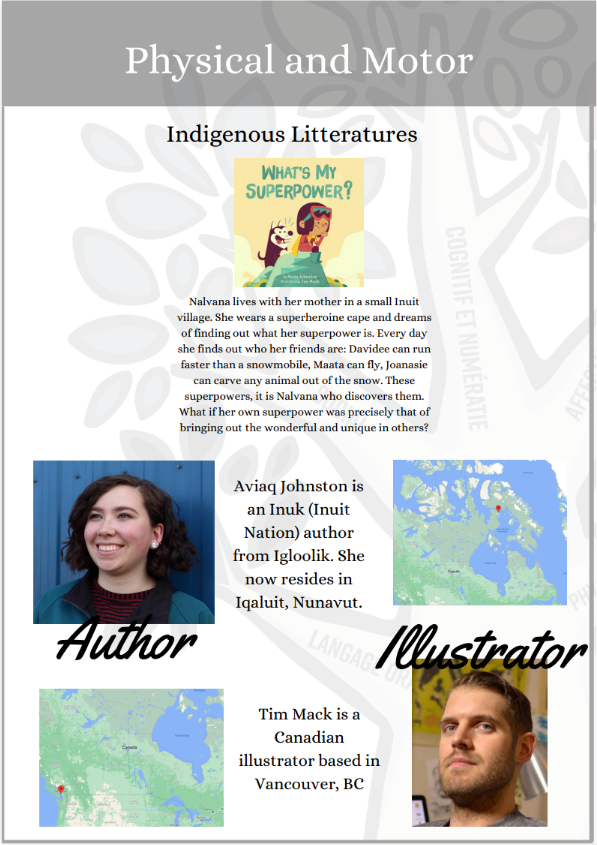 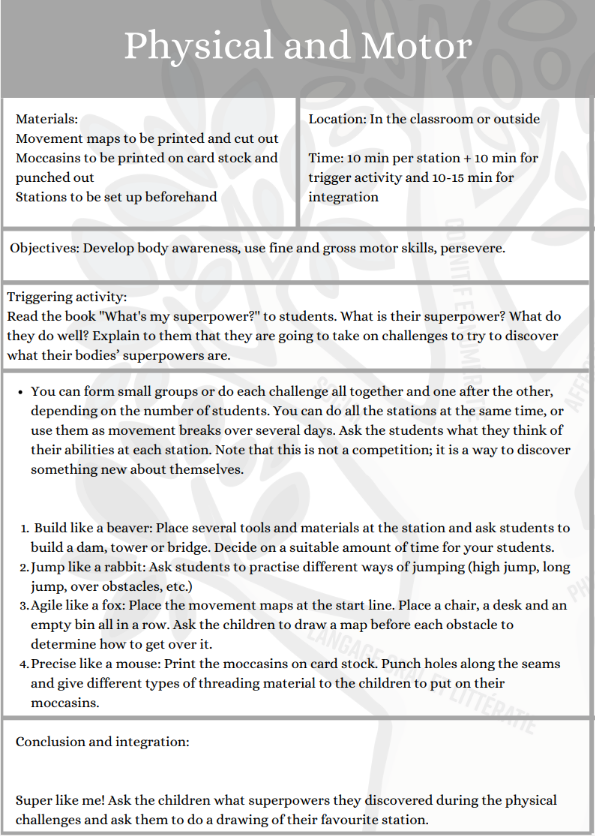 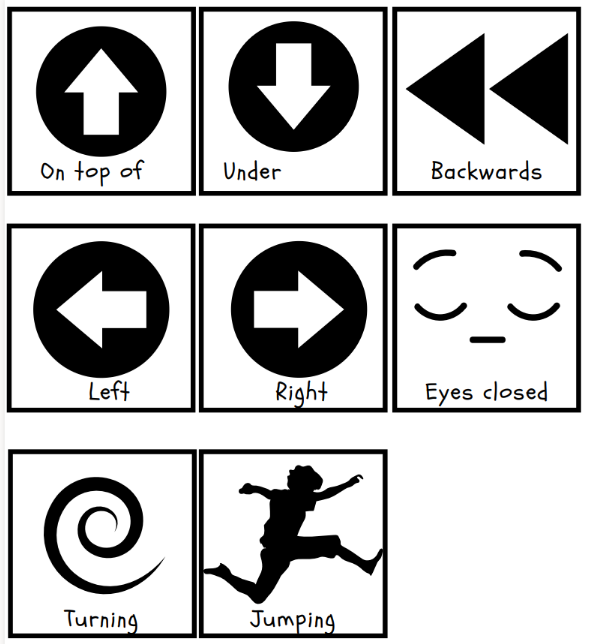 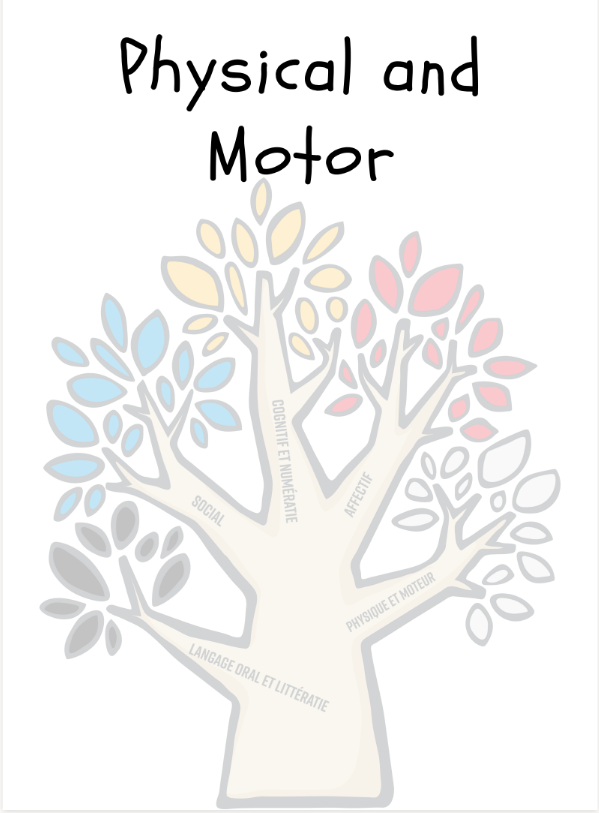 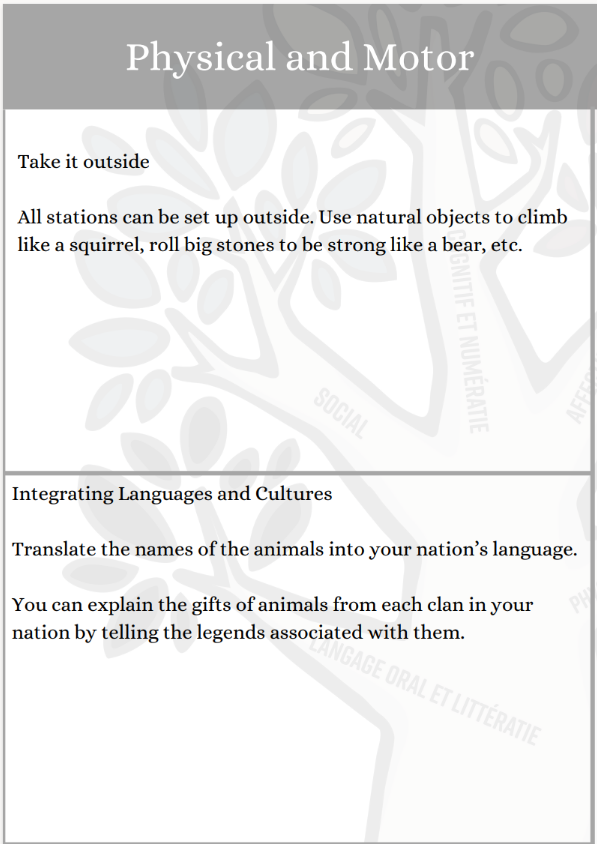 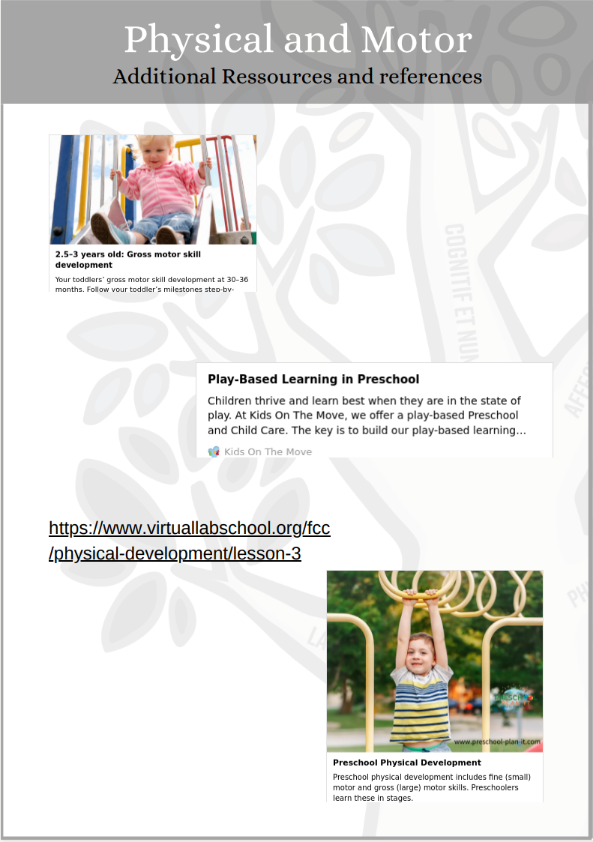 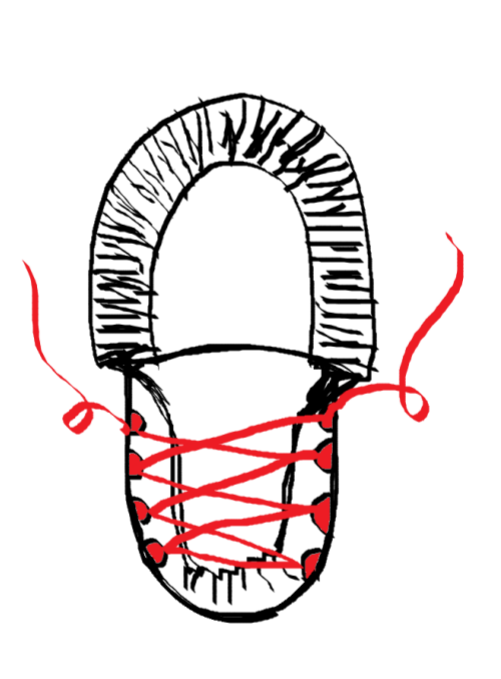 Trousse d’alphabétisation
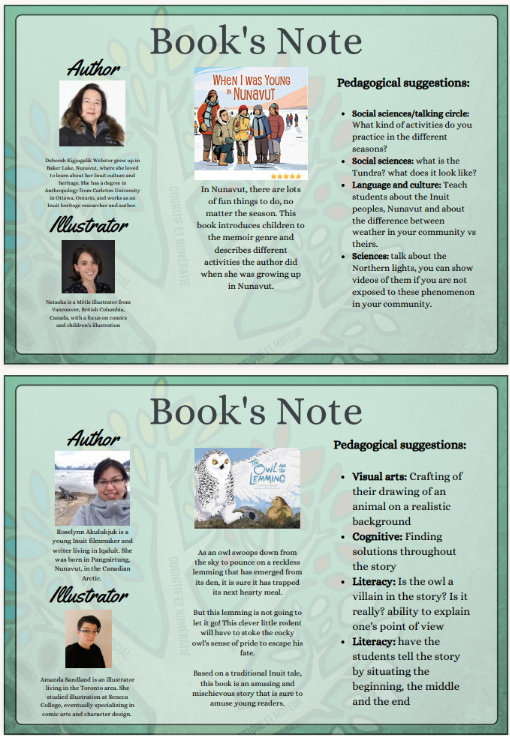 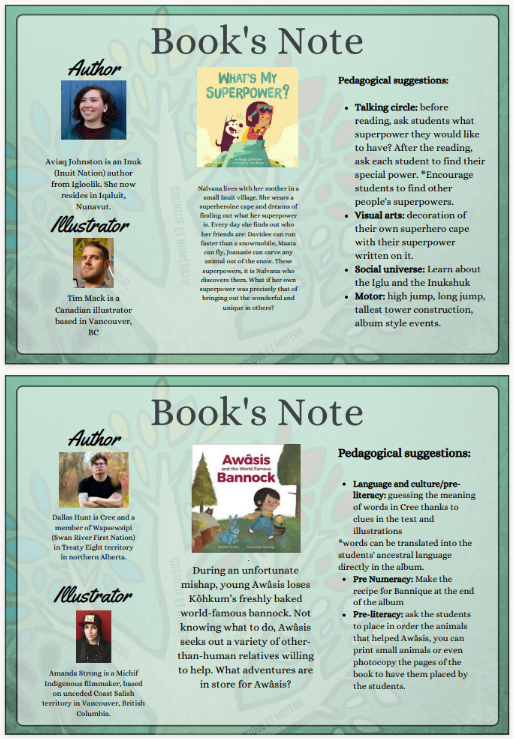 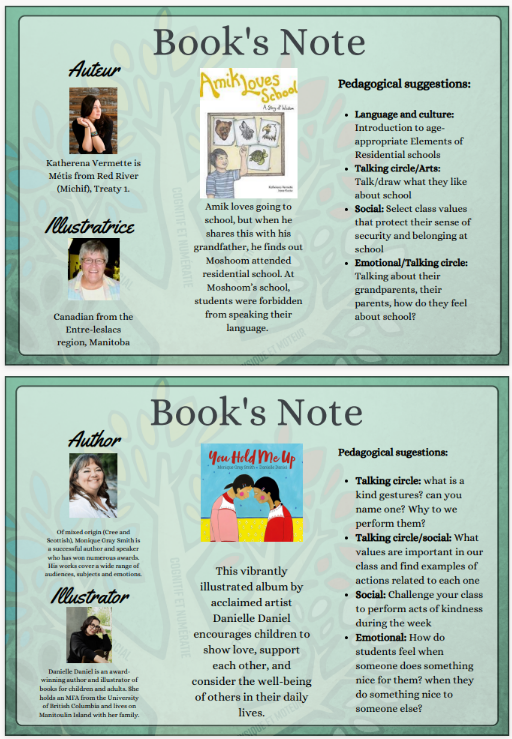 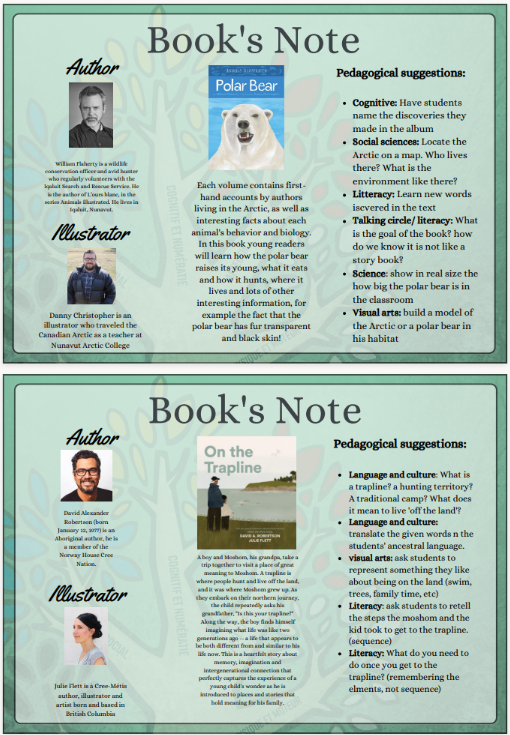 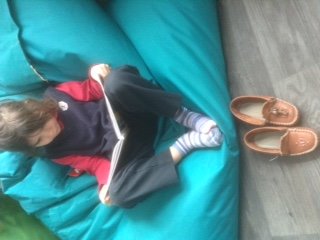 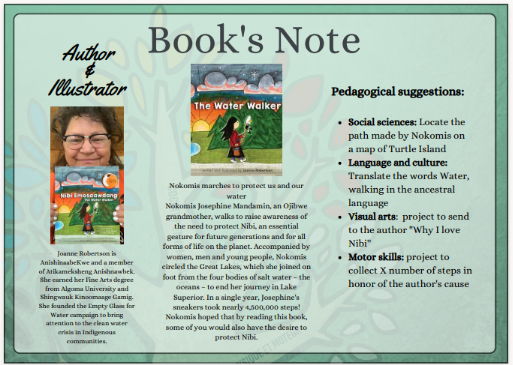 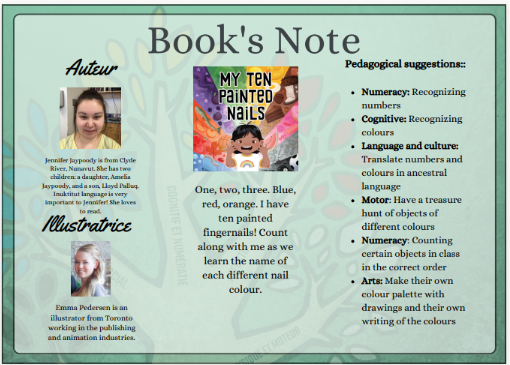 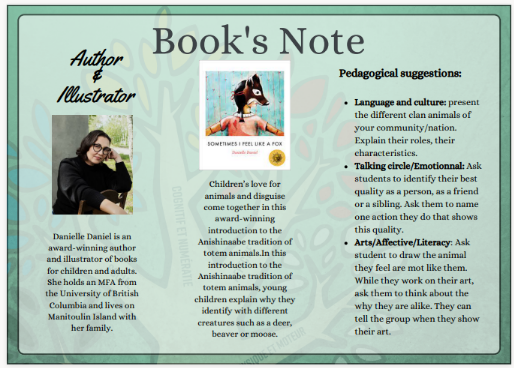 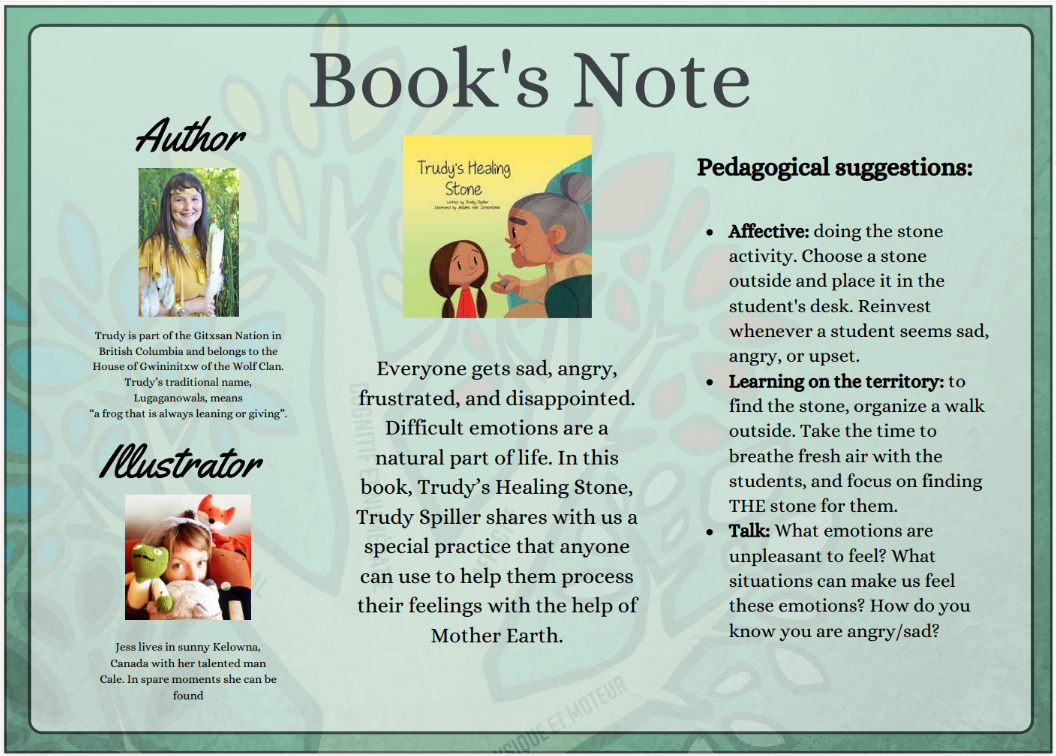 Parcours d’apprentissage
Observations
Deux versions disponibles
Niveau d’autonomie
Mobilité de l’information
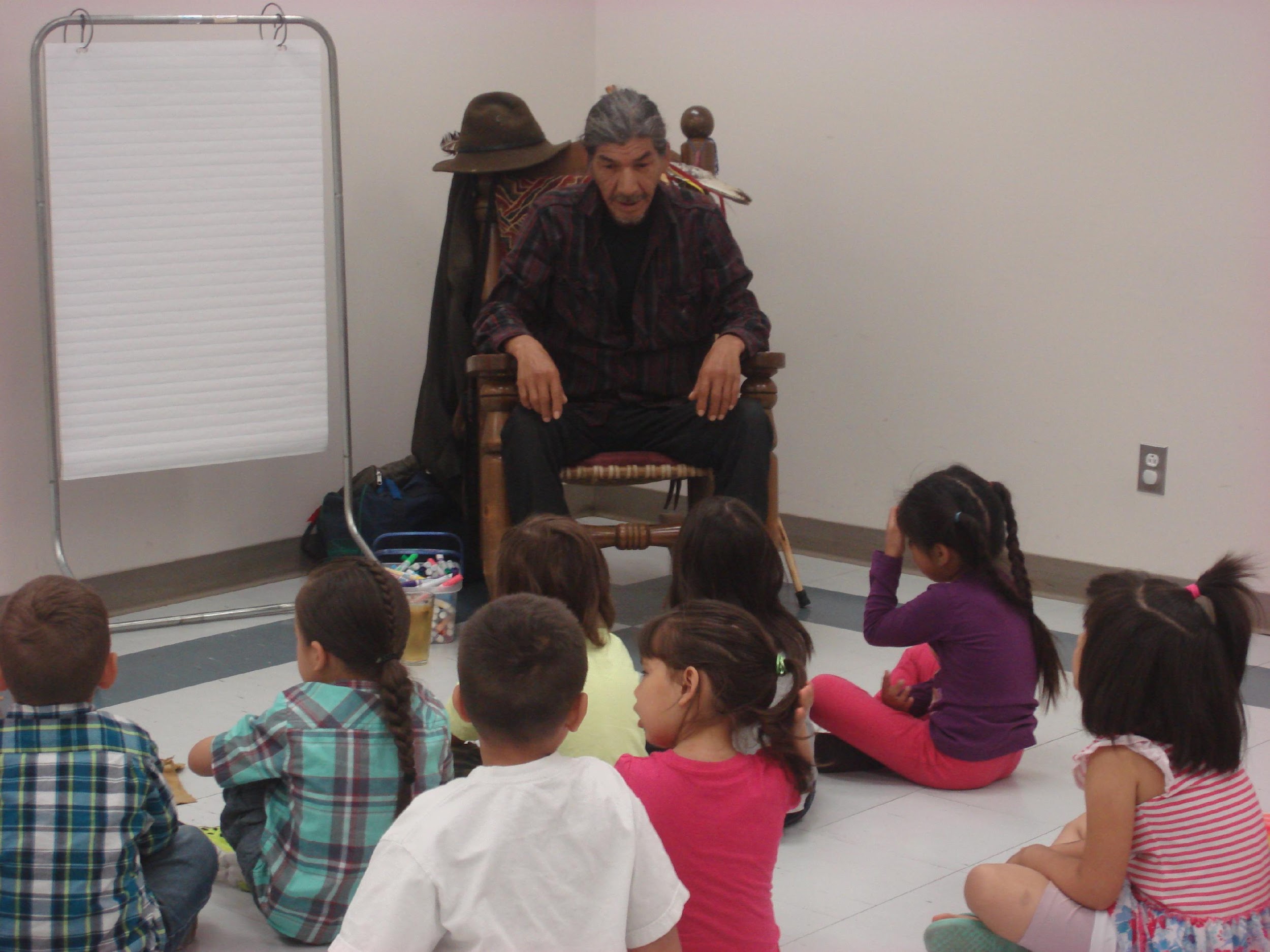 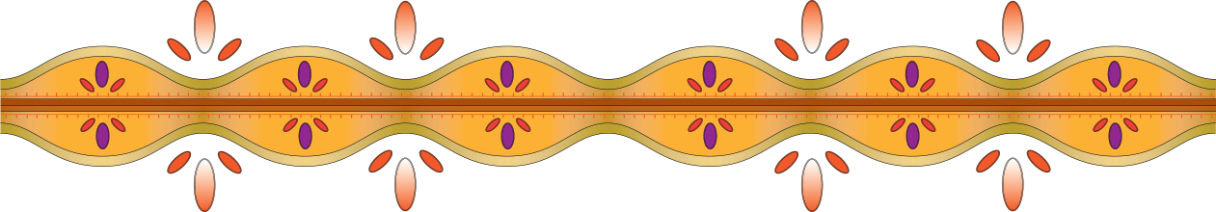 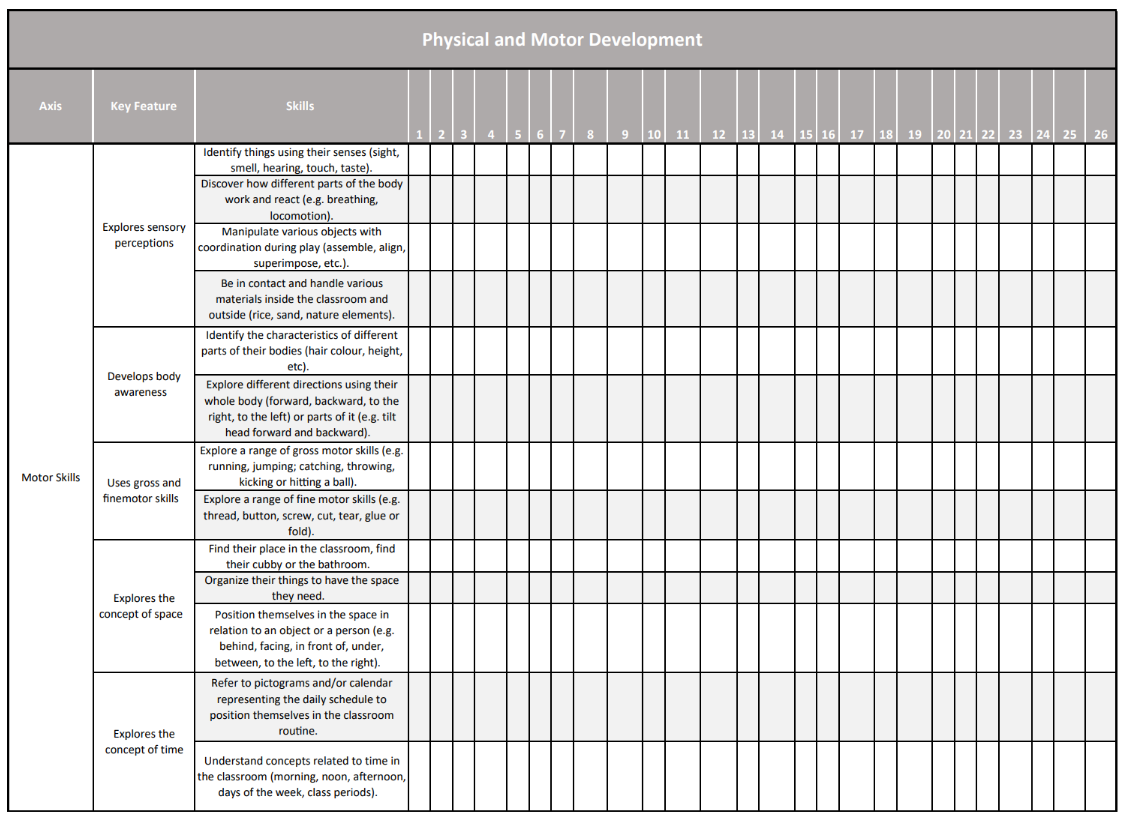 Fiches d’observations
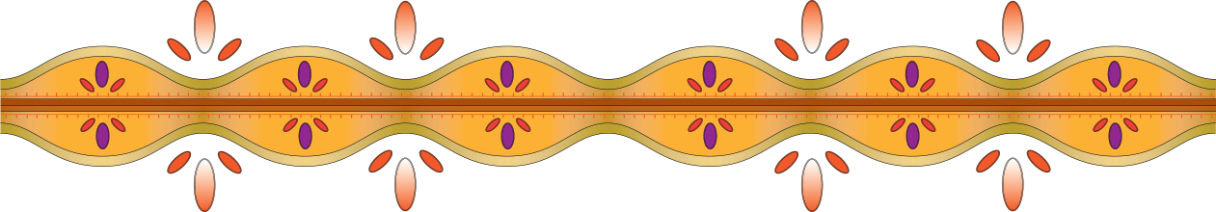 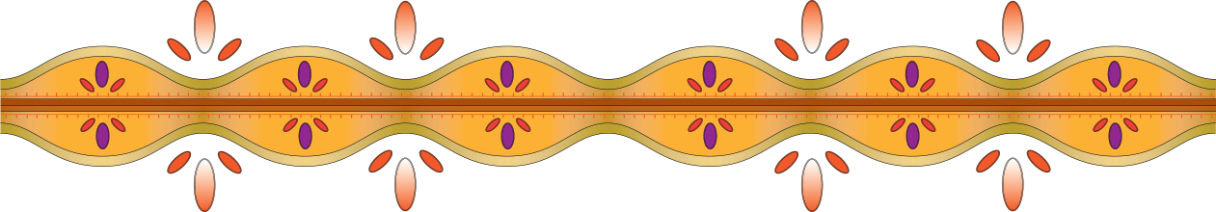 Le déploiement du programme-cycle dans la communauté atikamekw de Manawan
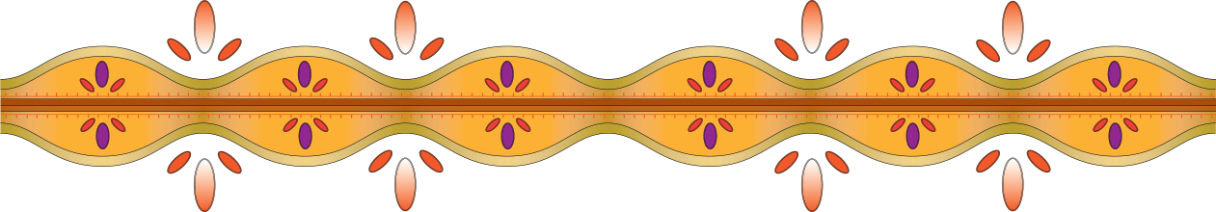 [Speaker Notes: Anne-Marie

La communauté, l’école et l’équipe de préscolaire
Langues et territoire]
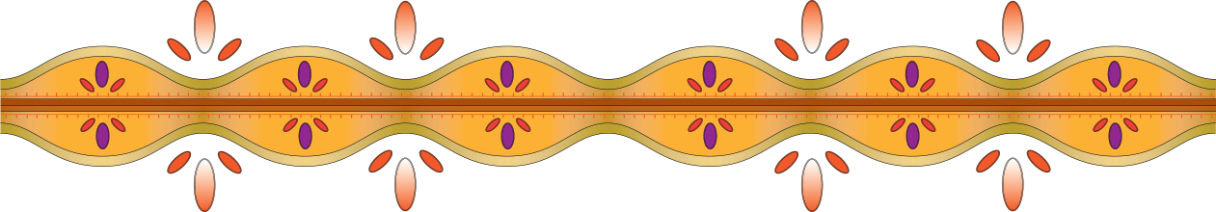 L’éducation préscolaire à Manawan
Mission des services éducatifs de Manawan
Assurer le développement intégral de l’enfant en privilégiant particulièrement son éducation, sa réussite scolaire et sa socialisation afin qu’il devienne un citoyen autonome et responsable dans le respect, le maintien et la promotion de sa culture, sa langue et son identité atikamekw.

Ouverture en septembre 2024 de l’école primaire Awacak Okiskinohamatowikamikowaw
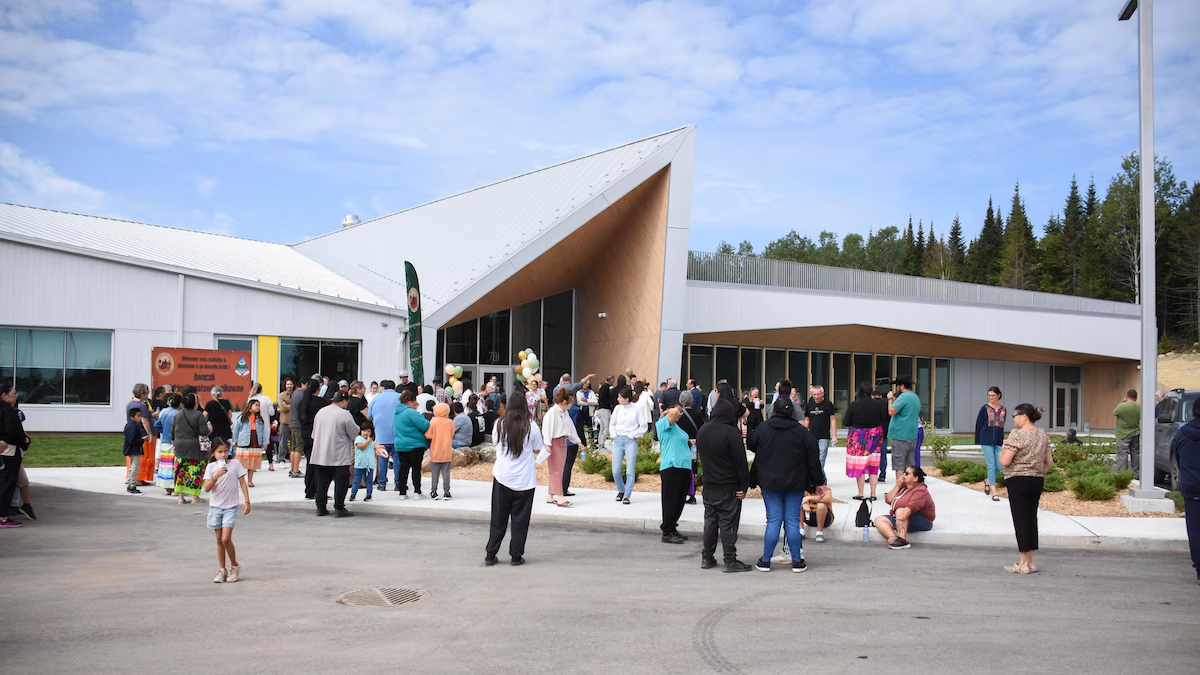 Photo : Ellie Moore, Radio-Canada, août 2024
[Speaker Notes: Anne-Marie

L’école des petits êtres de lumière]
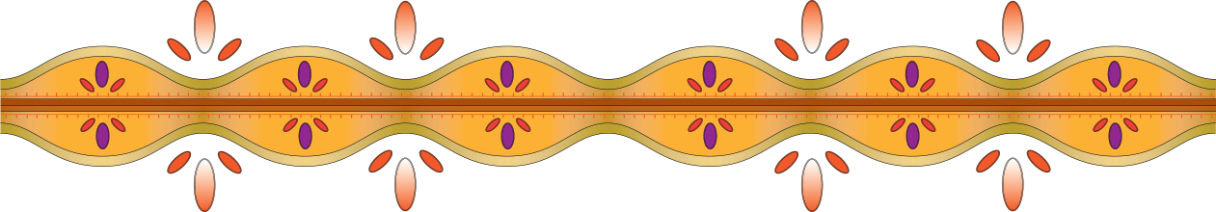 L’éducation préscolaire à Manawan
5 groupes de maternelle 4 ans
4 groupes de maternelle 5 ans
Enseignantes, aides pédagogiques et responsable pédagogique toutes originaires de la communauté 
Expériences professionnelles variées
Langues d’éducation = atikamekw et français
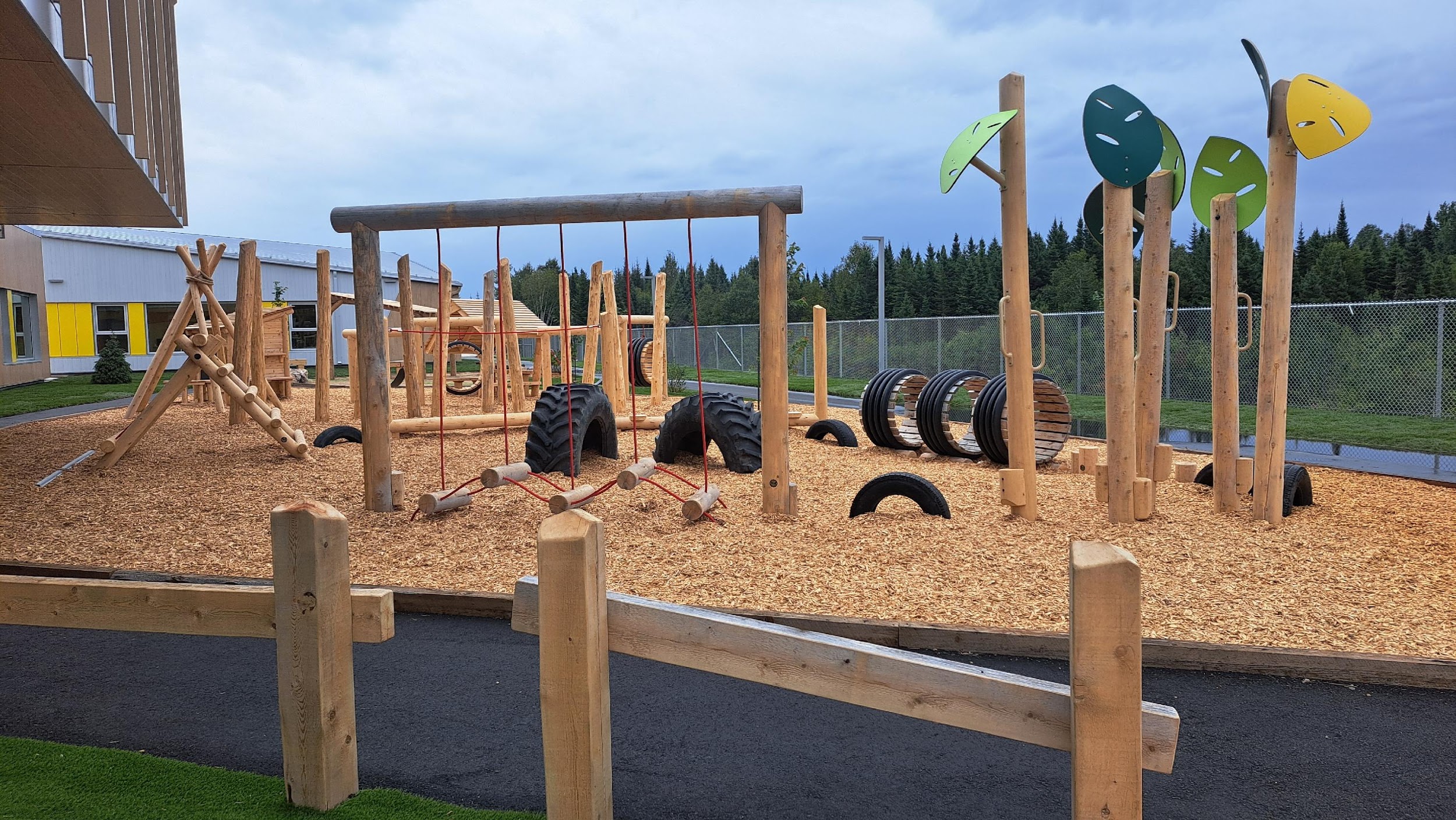 Planification annuelle culturellement signifiante
Étape 1 : Établir un calendrier culturel
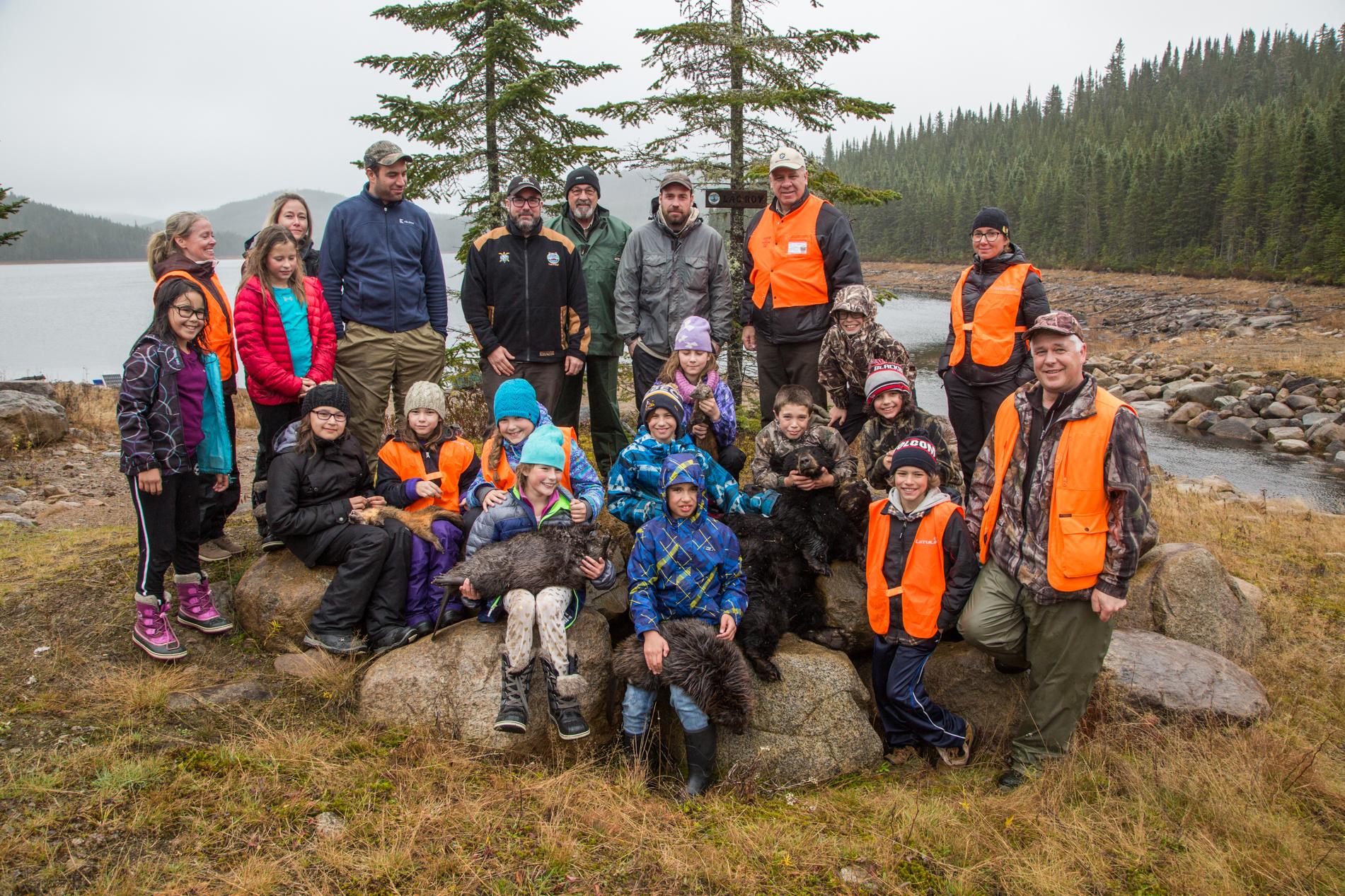 Territoire
Langue
Savoirs traditionnels
Littérature orale




Culture scolaire
Culture occidentale
Droits humains
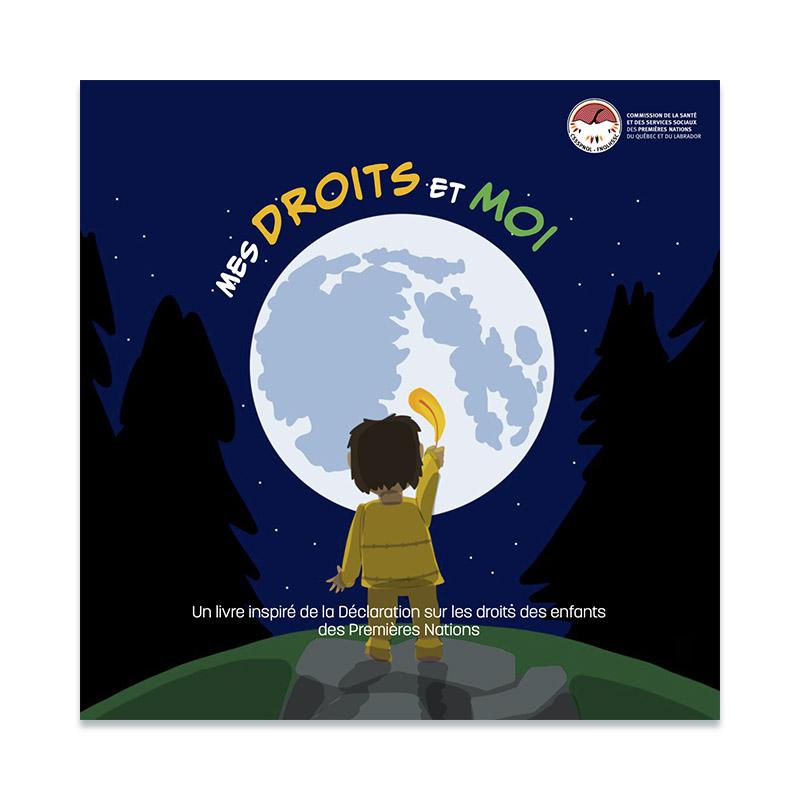 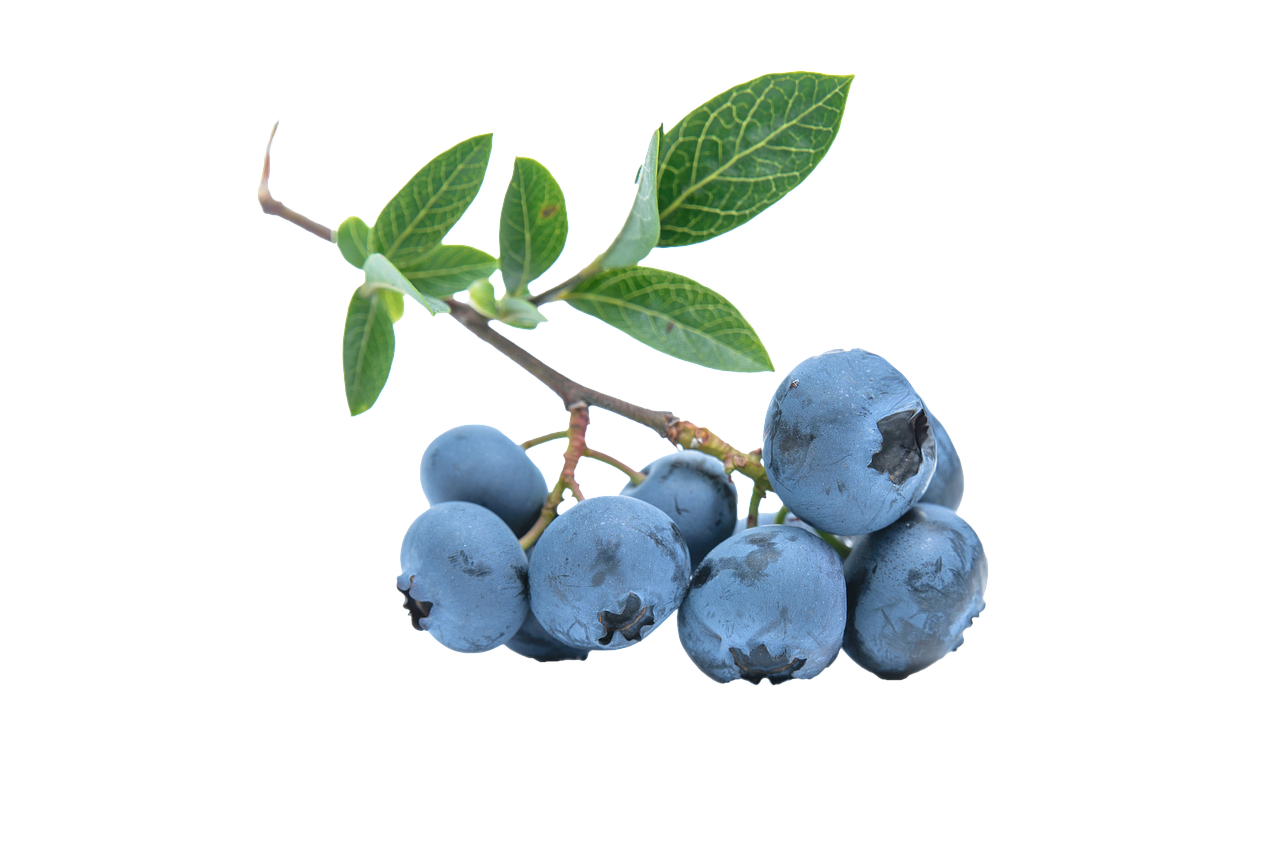 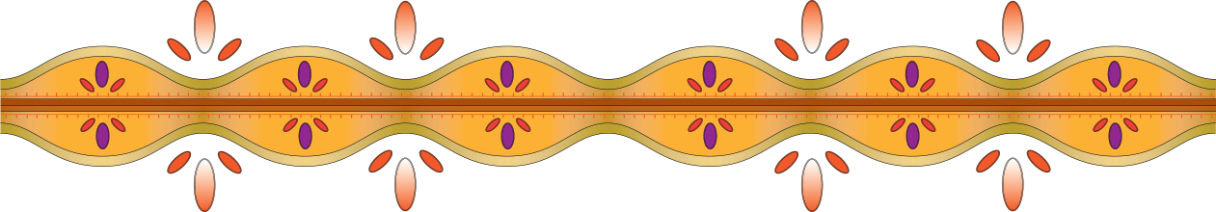 Étape 2 : Sélectionner des activités pédagogiques en lien avec les activités culturelles.

Étape 3 : Lier les activités aux éléments du programme.

Étape 4 : Explorer les ressources disponibles et développer les activités.
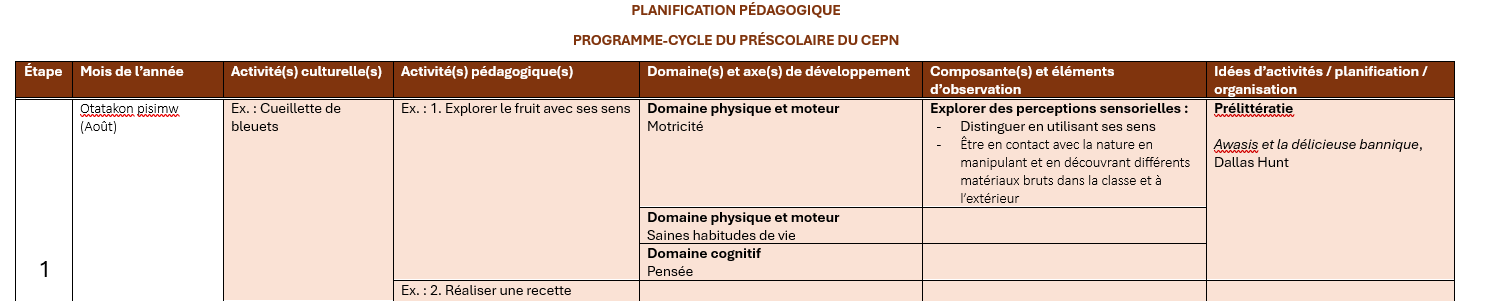 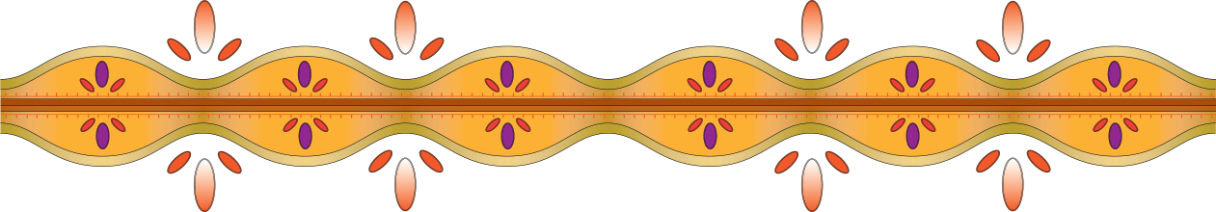 La chasse au castor
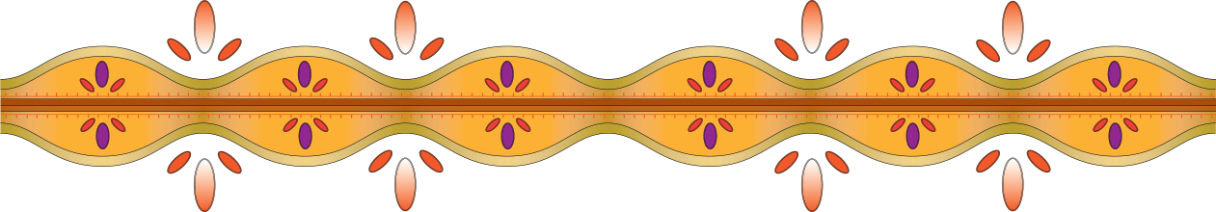 Journée internationale des droits de l’enfant
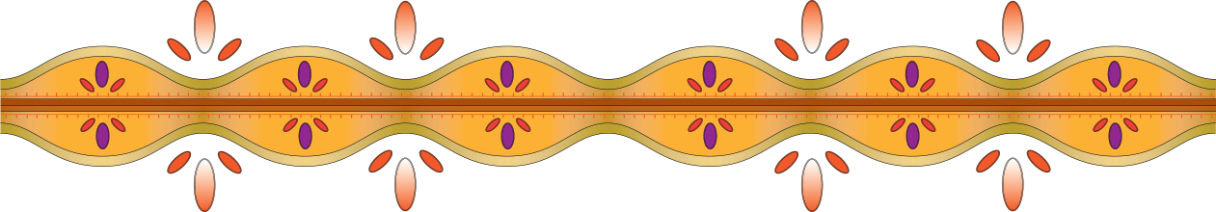 Tempête d’idées pour la rentrée!
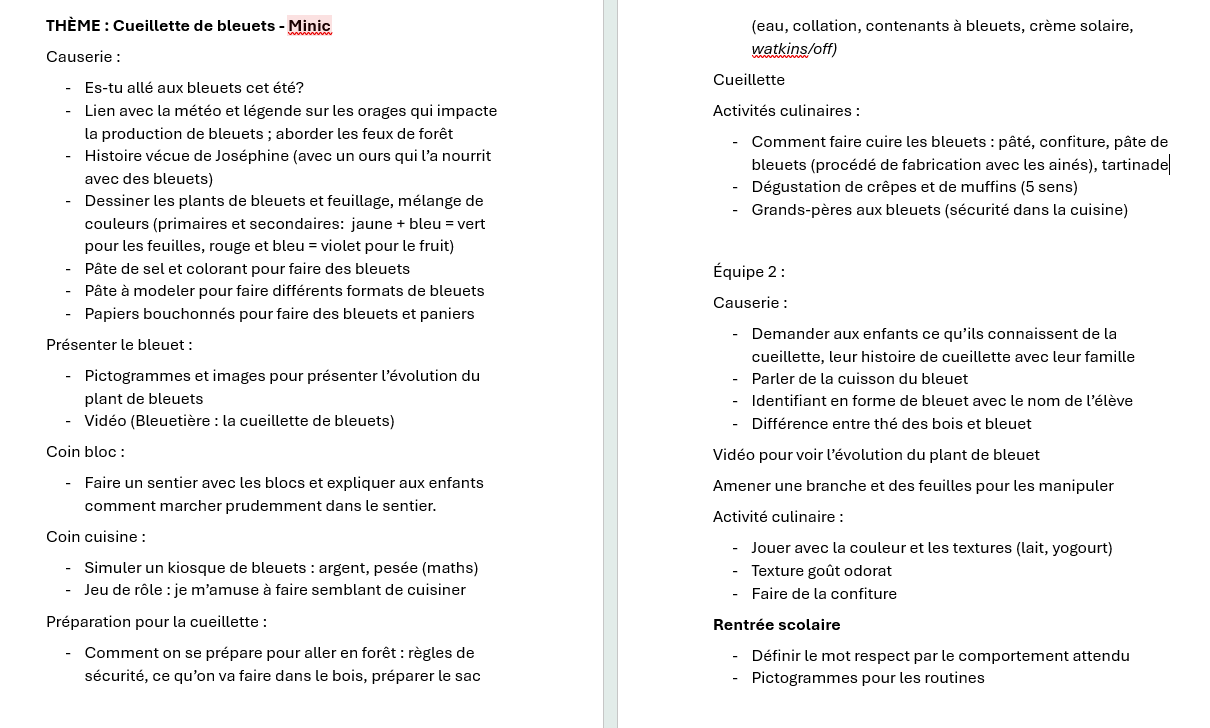 [Speaker Notes: Créer une comptine en atikamekw sur le bleuet !]
L’équipe en pleine action!
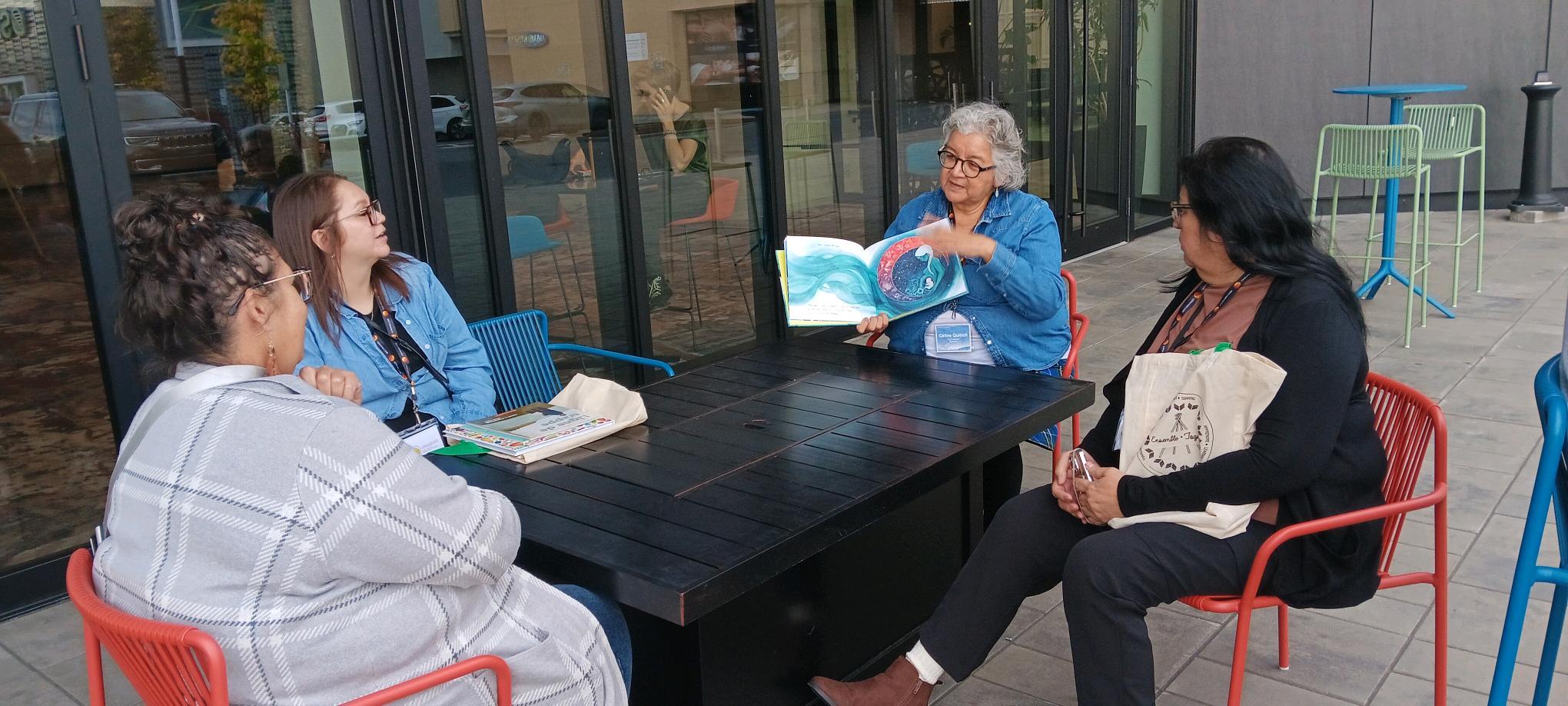 Et l’autonomie professionnelle, dans tout ça?
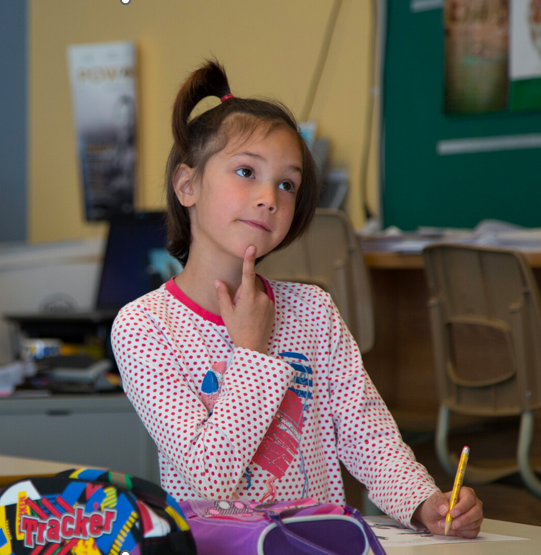 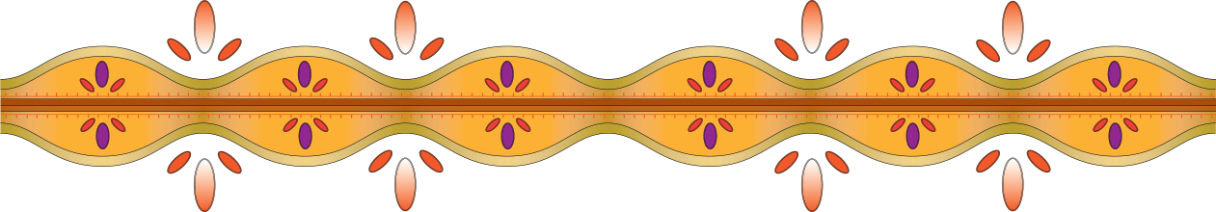 Le déploiement du programme se poursuit...
Partage de la planification de Manawan avec les communautés membres lors du Rassemblement préscolaire.

Utilisation de la démarche de planification culturellement signifiante par trois écoles :
Niska (Opitciwan)
Kateri (Kahnawà:ke)
Kitiganik (Lac Barrière)

Version 2.0 du programme-cycle à venir en 2026

Protocole d’inclusion des ainé.e.s

Formations variées
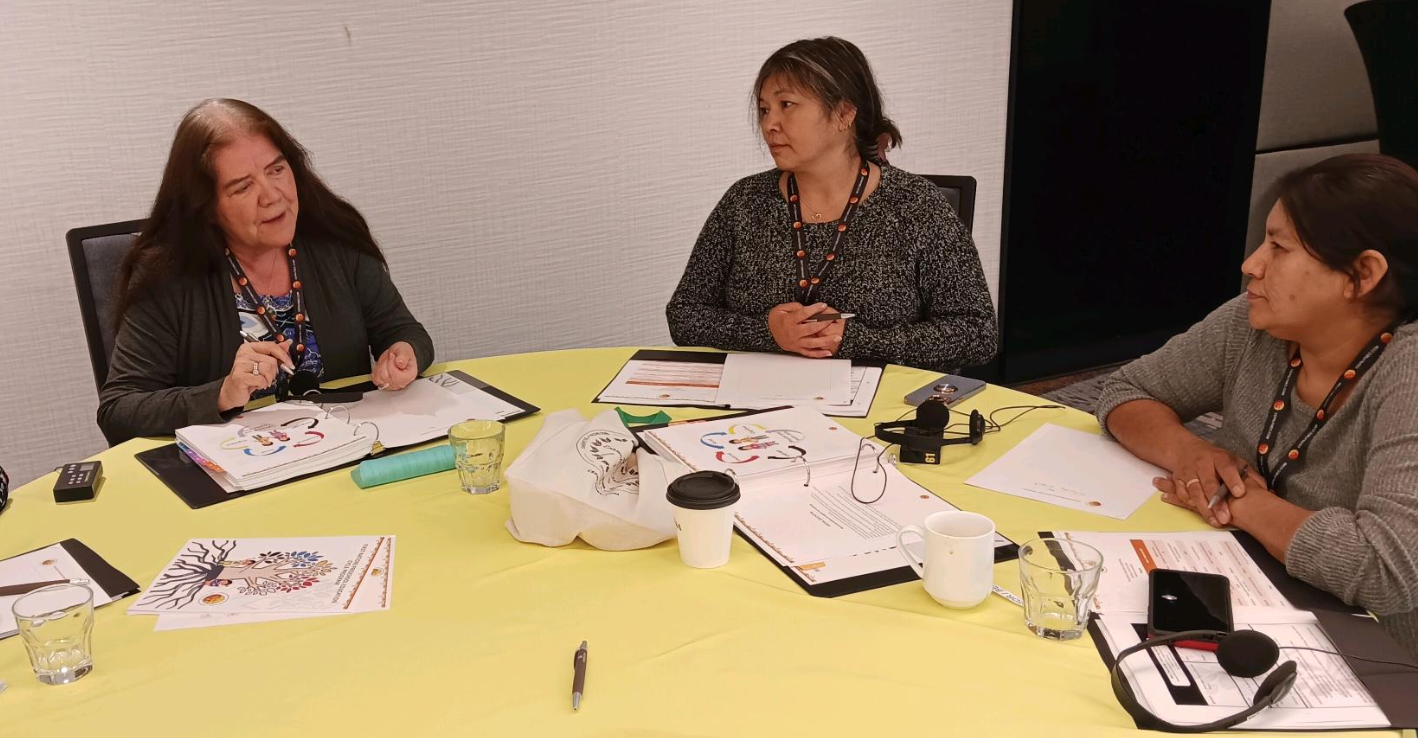 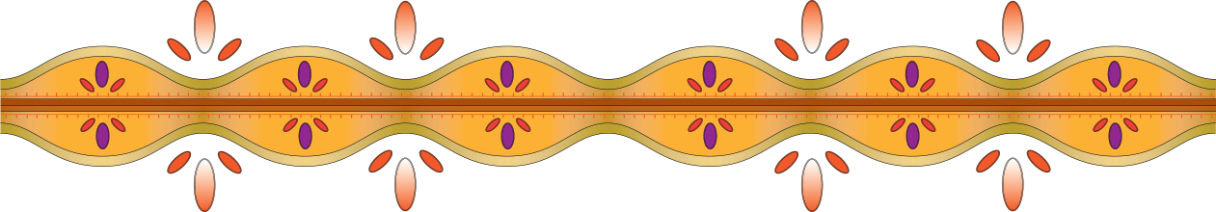 Discussion
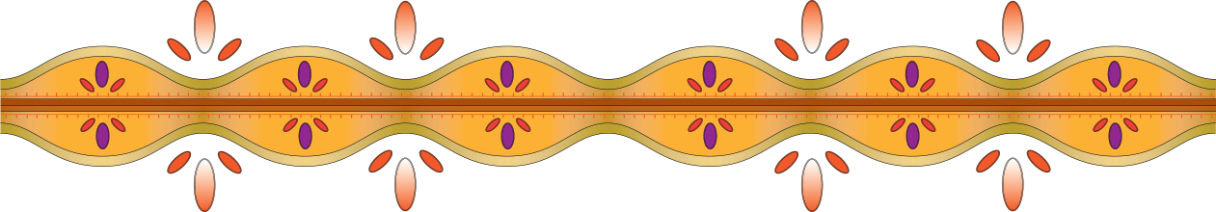 [Speaker Notes: Anne-Marie

La communauté, l’école et l’équipe de préscolaire
Langues et territoire]